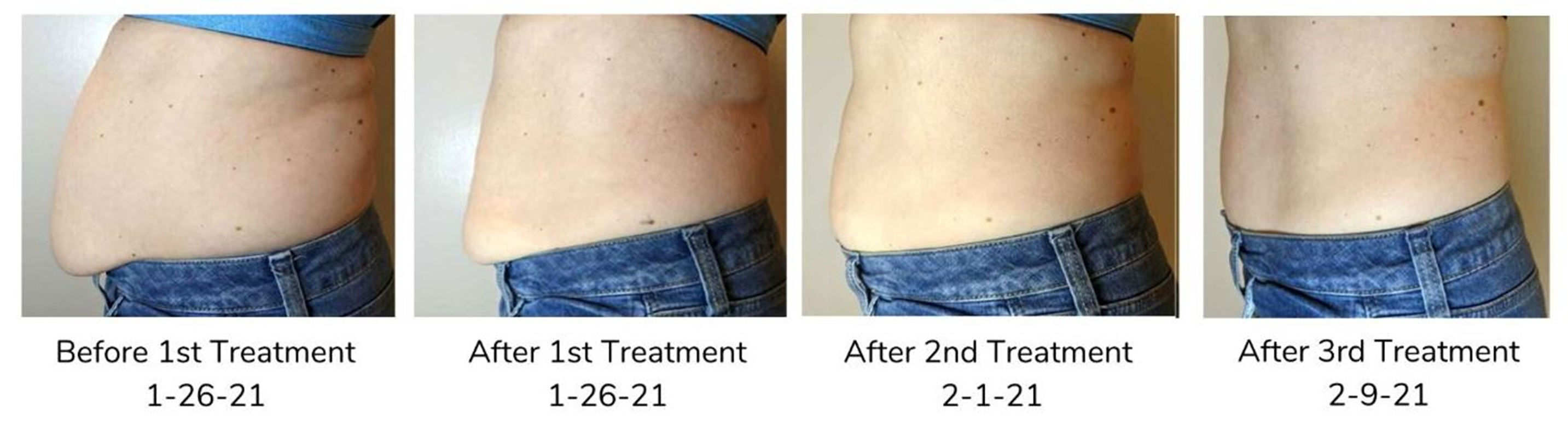 INTRODUCING
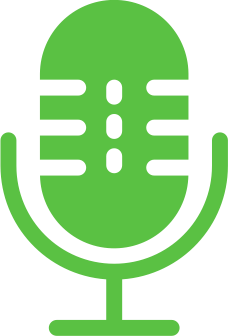 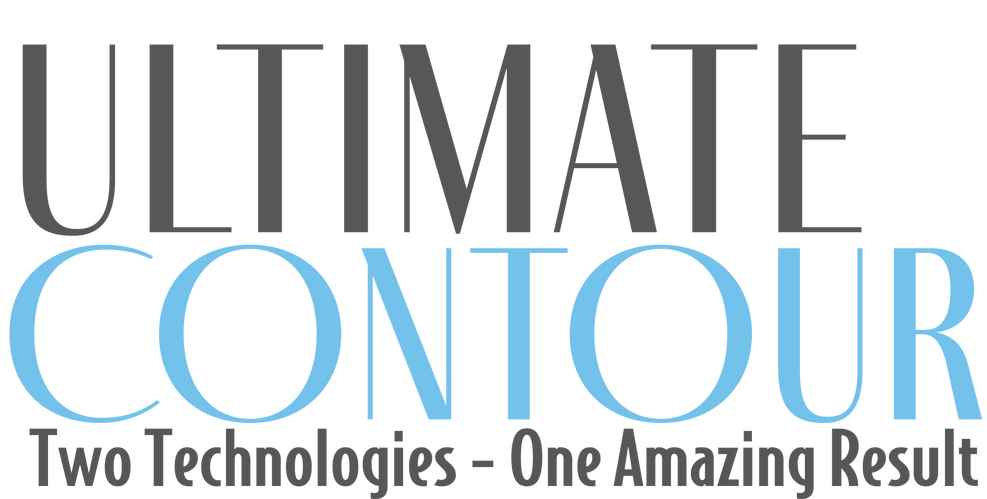 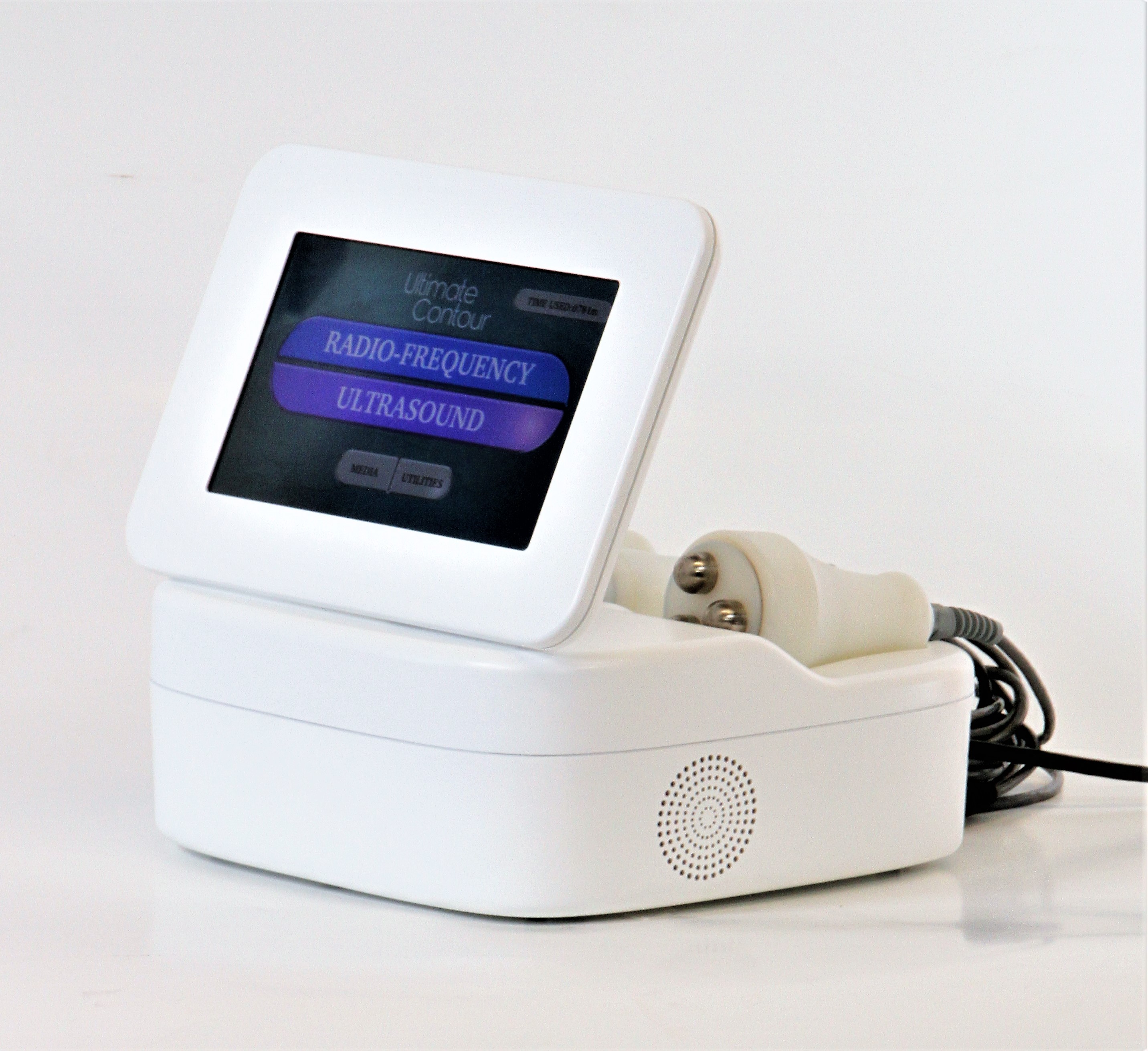 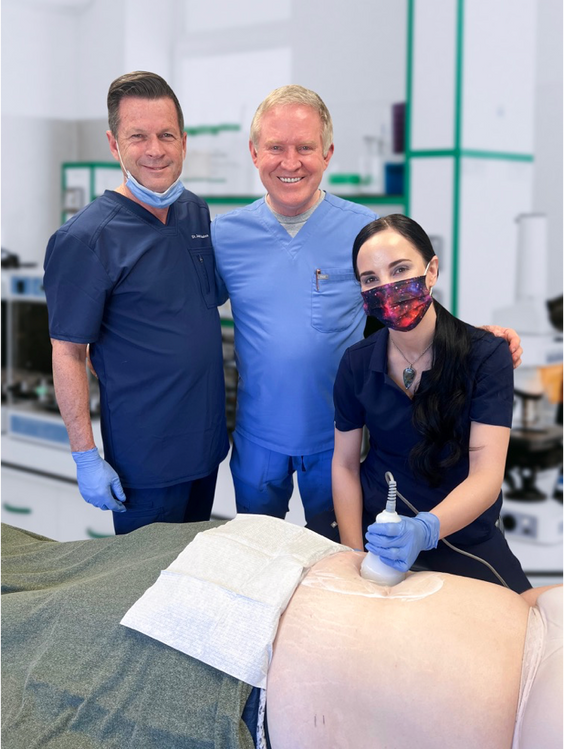 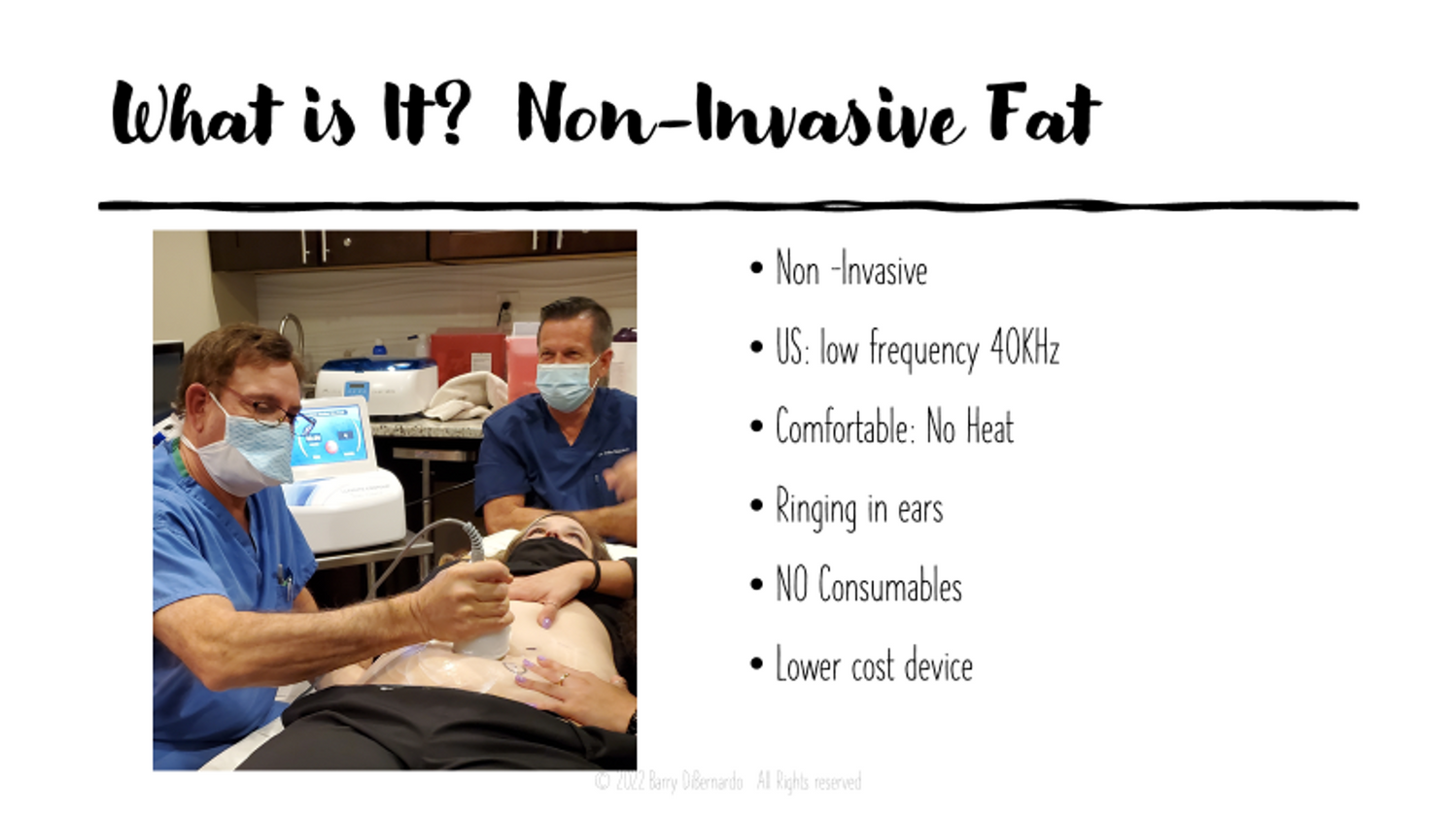 WHAT IS IT?
Non-invasive fat reduction
US: low frequency 40KHz
Comfortable - no heat
Ringing in ears
No consumables
Lower cost device
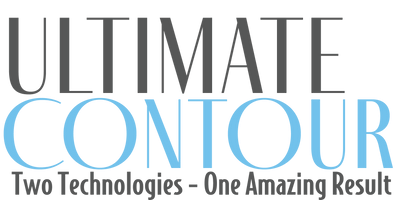 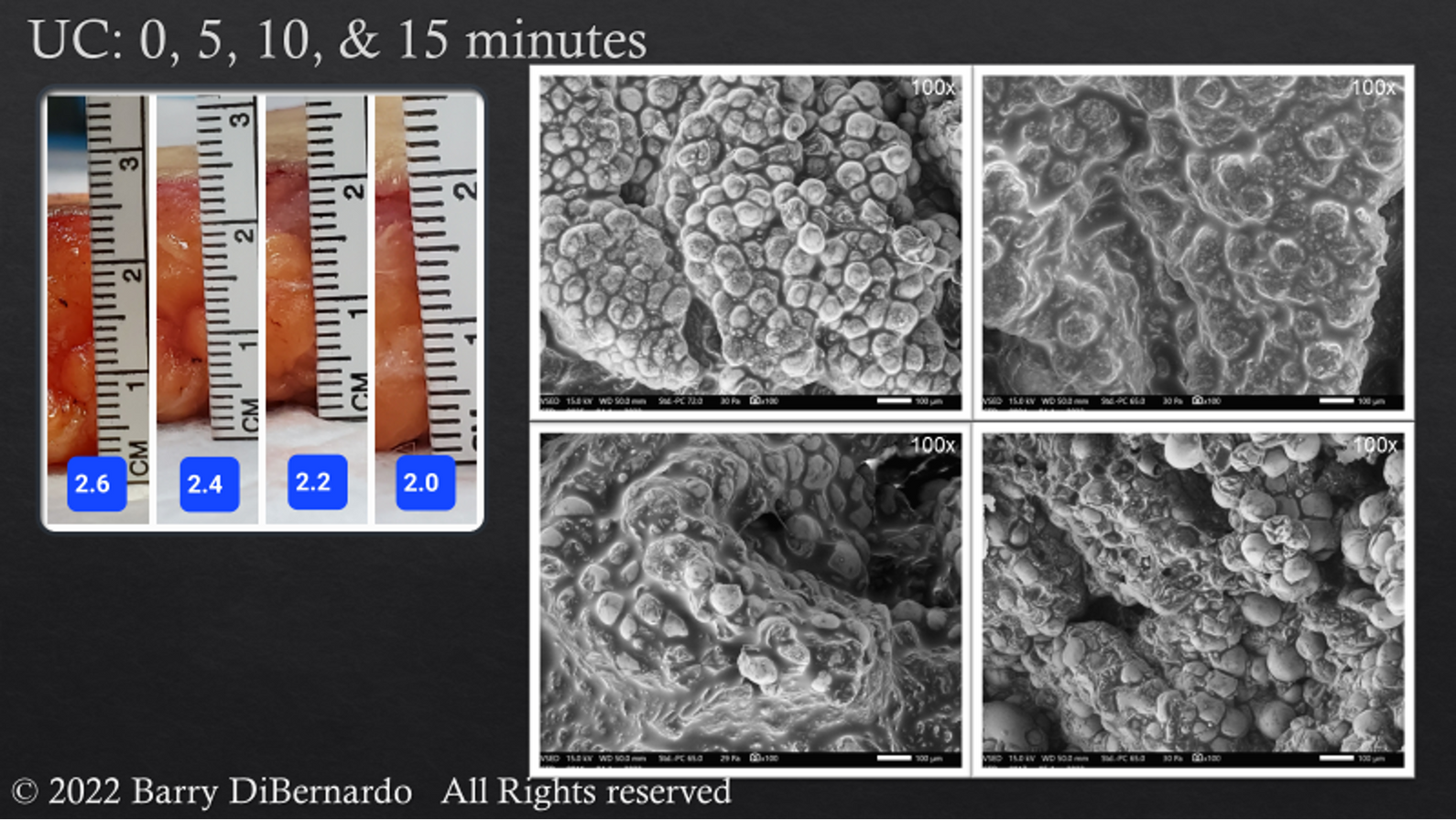 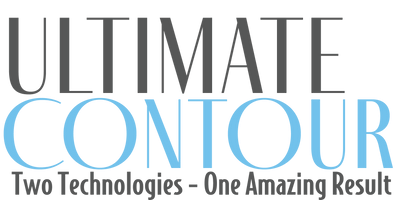 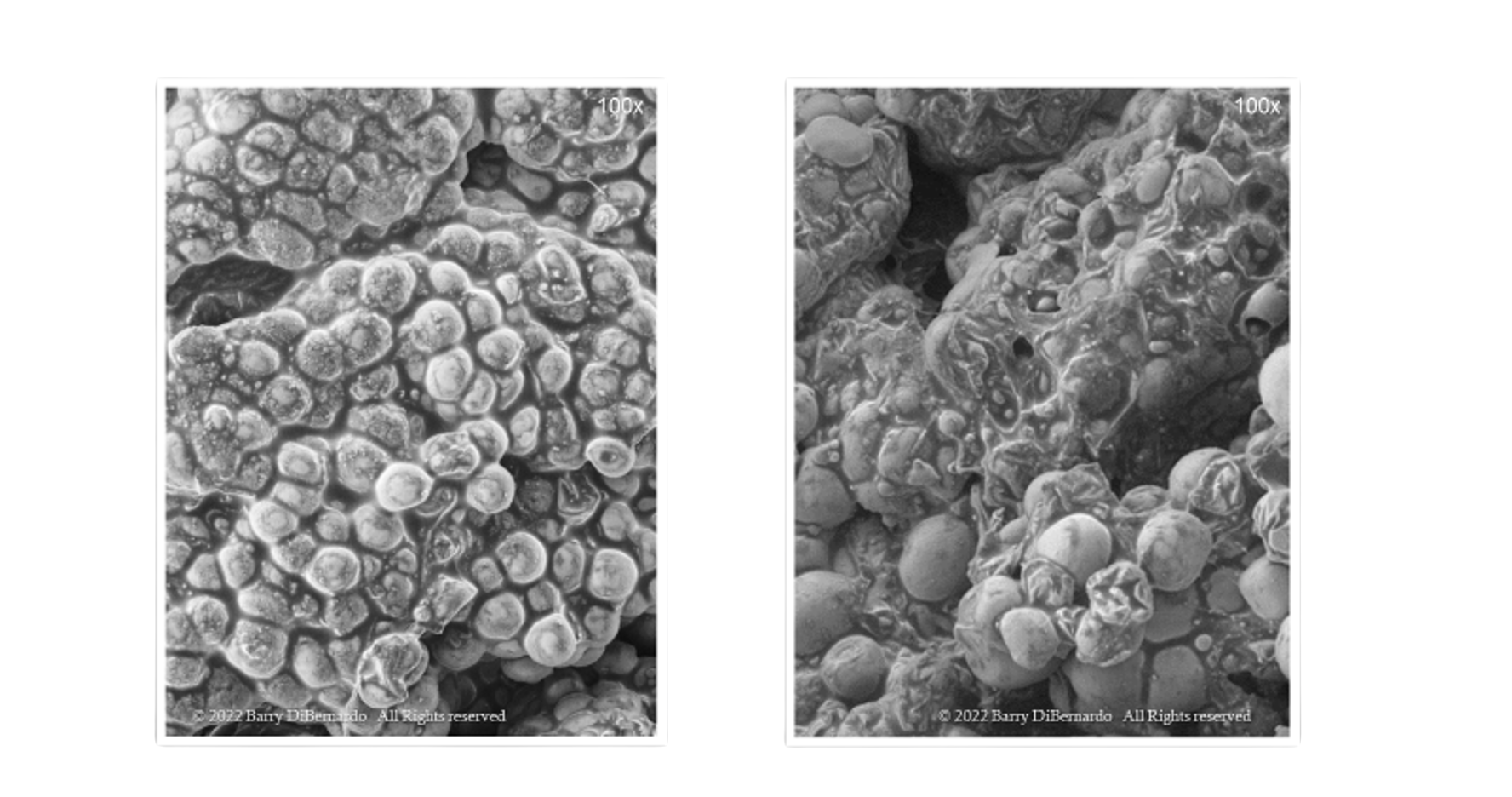 Before
After 15 Minutes of Ultrasound
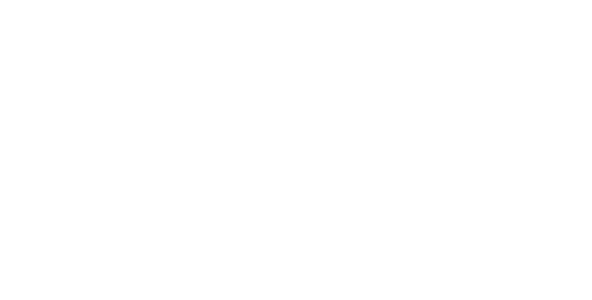 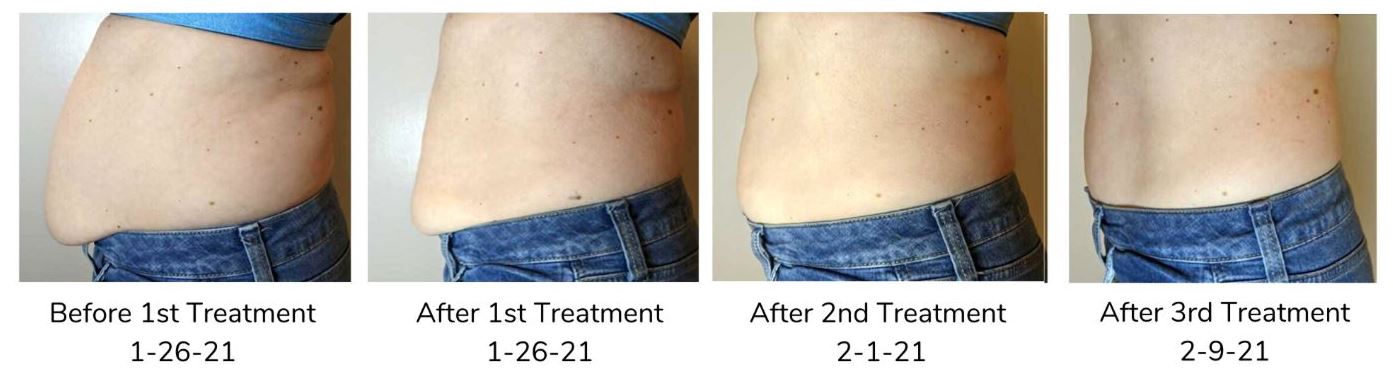 That’s just 14 days!!
REAL RESULTS. FAST.
Patients typically lose one inch or more on the first visit.
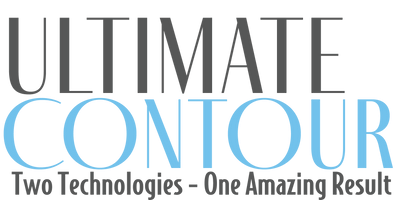 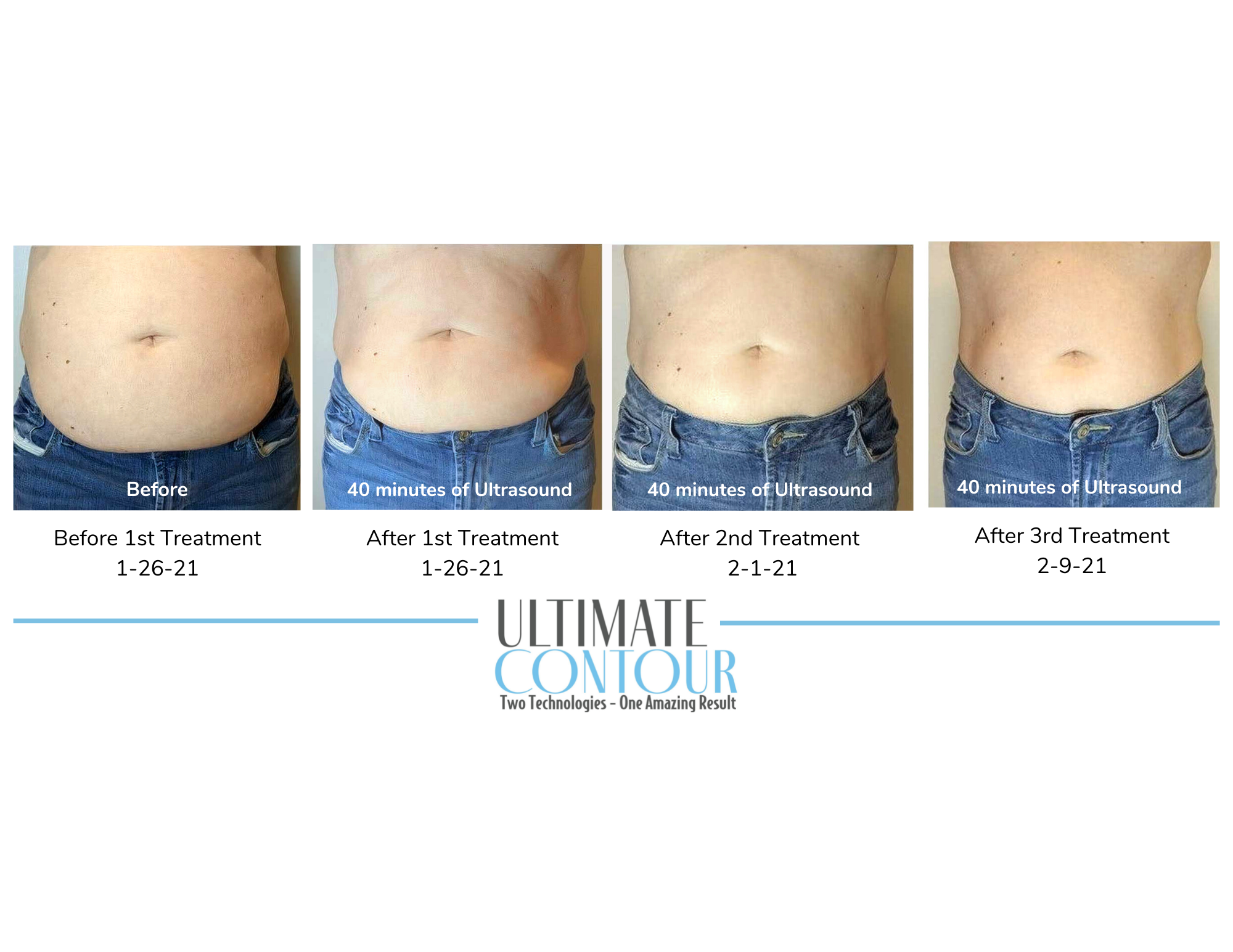 That’s just 14 days!!
REAL RESULTS. FAST.
Patients typically lose one inch or more on the first visit.
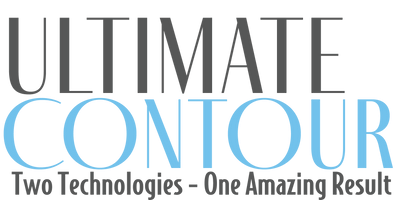 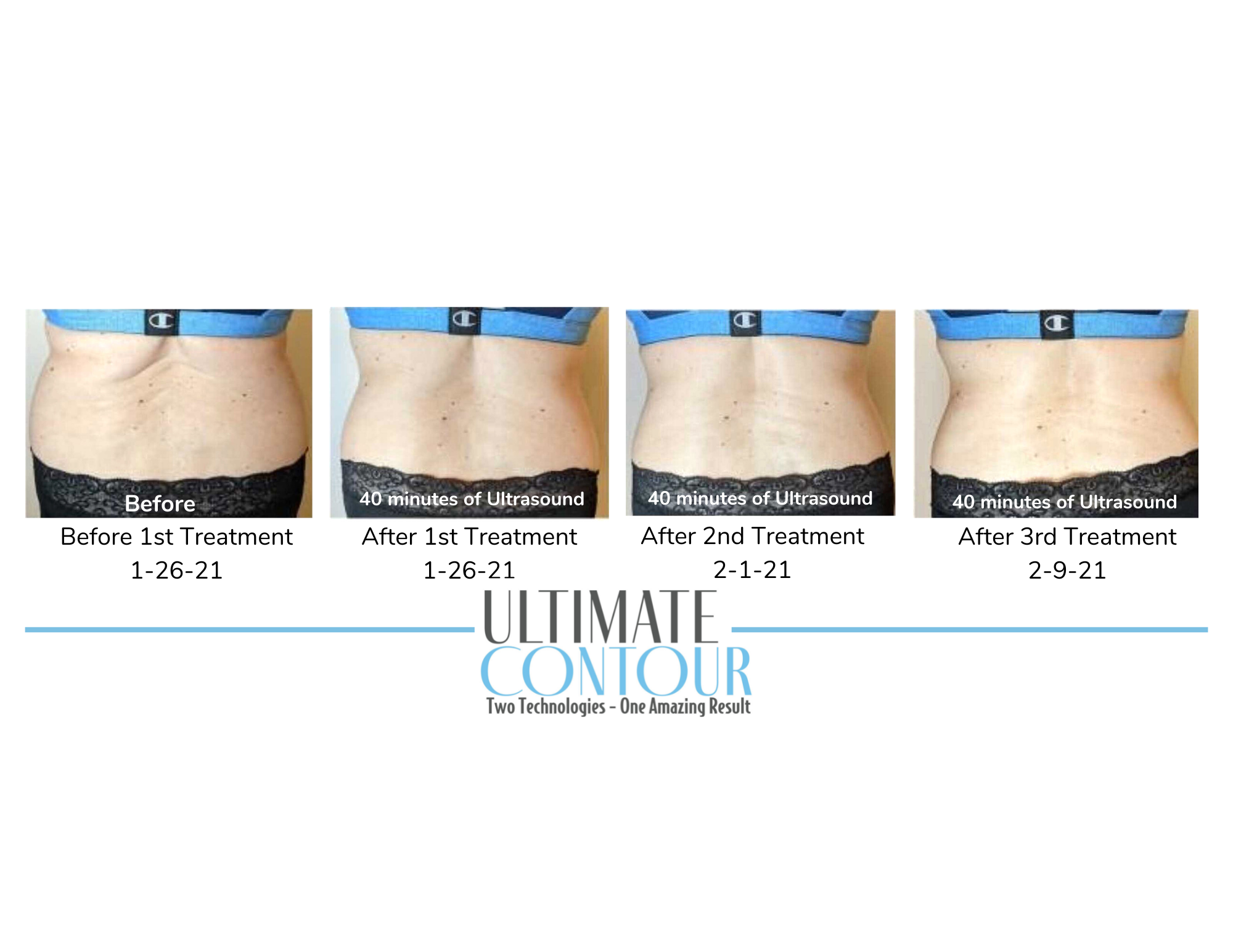 That’s just 14 days!!
REAL RESULTS. FAST.
Patients typically lose one inch or more on the first visit.
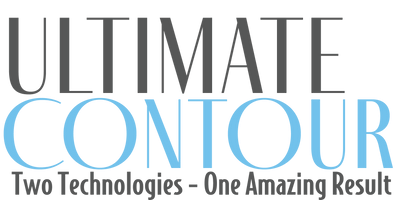 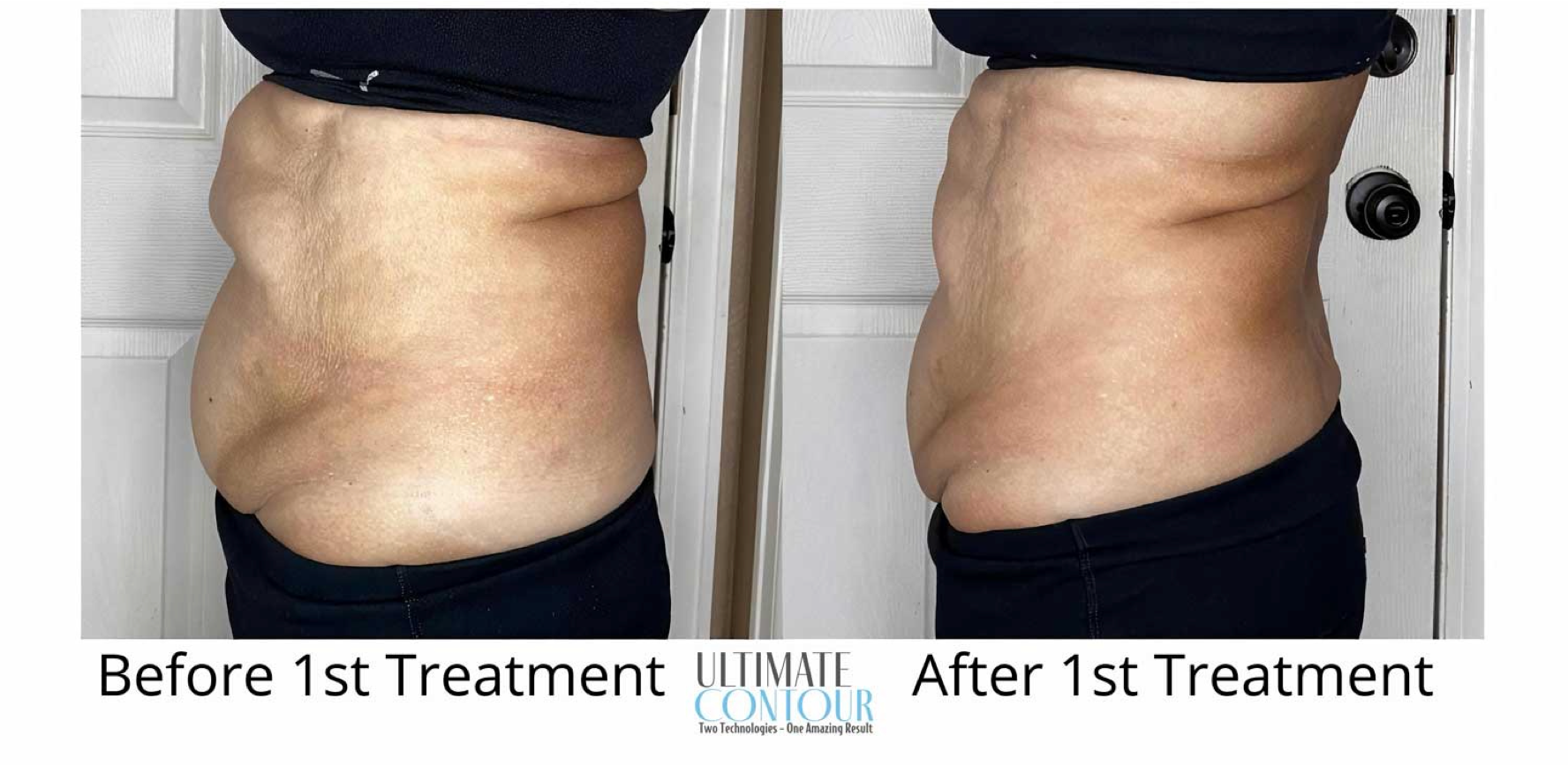 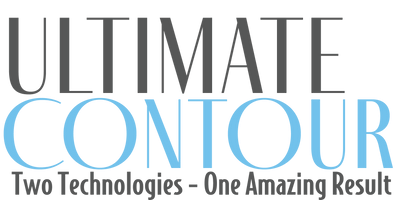 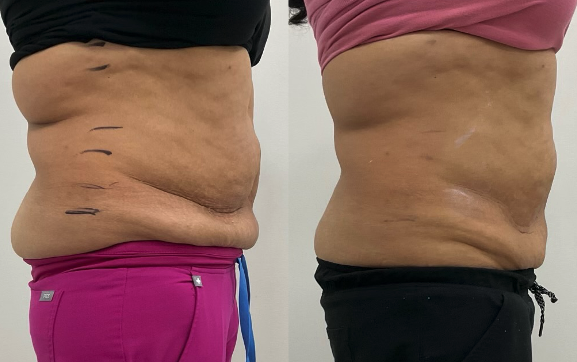 Two Treatments 
Ultrasound, 2 days apart
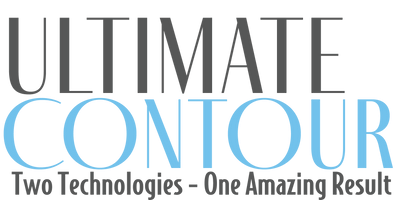 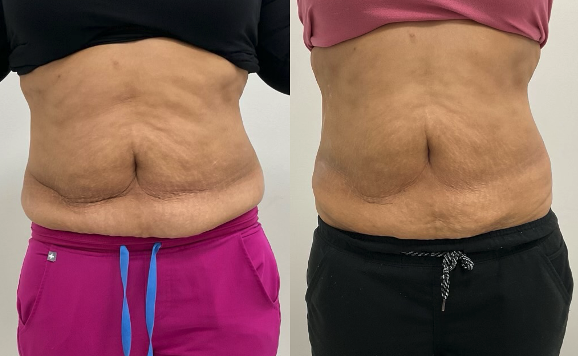 Two Treatments 
Ultrasound, 2 days apart
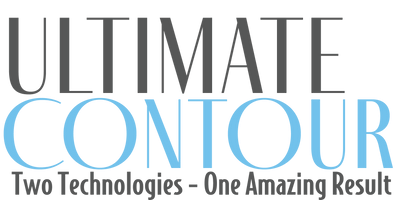 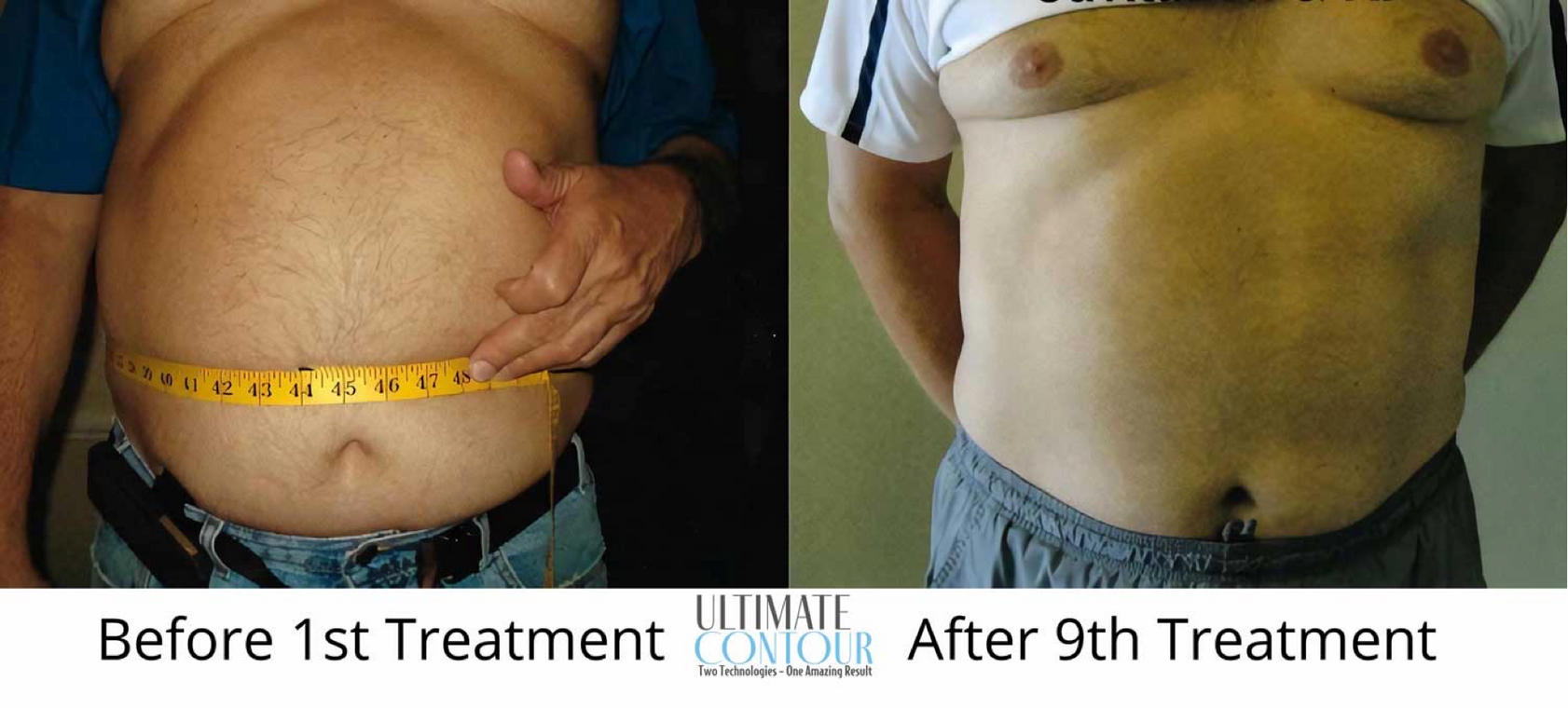 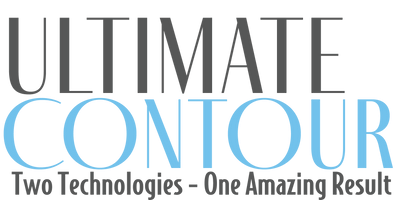 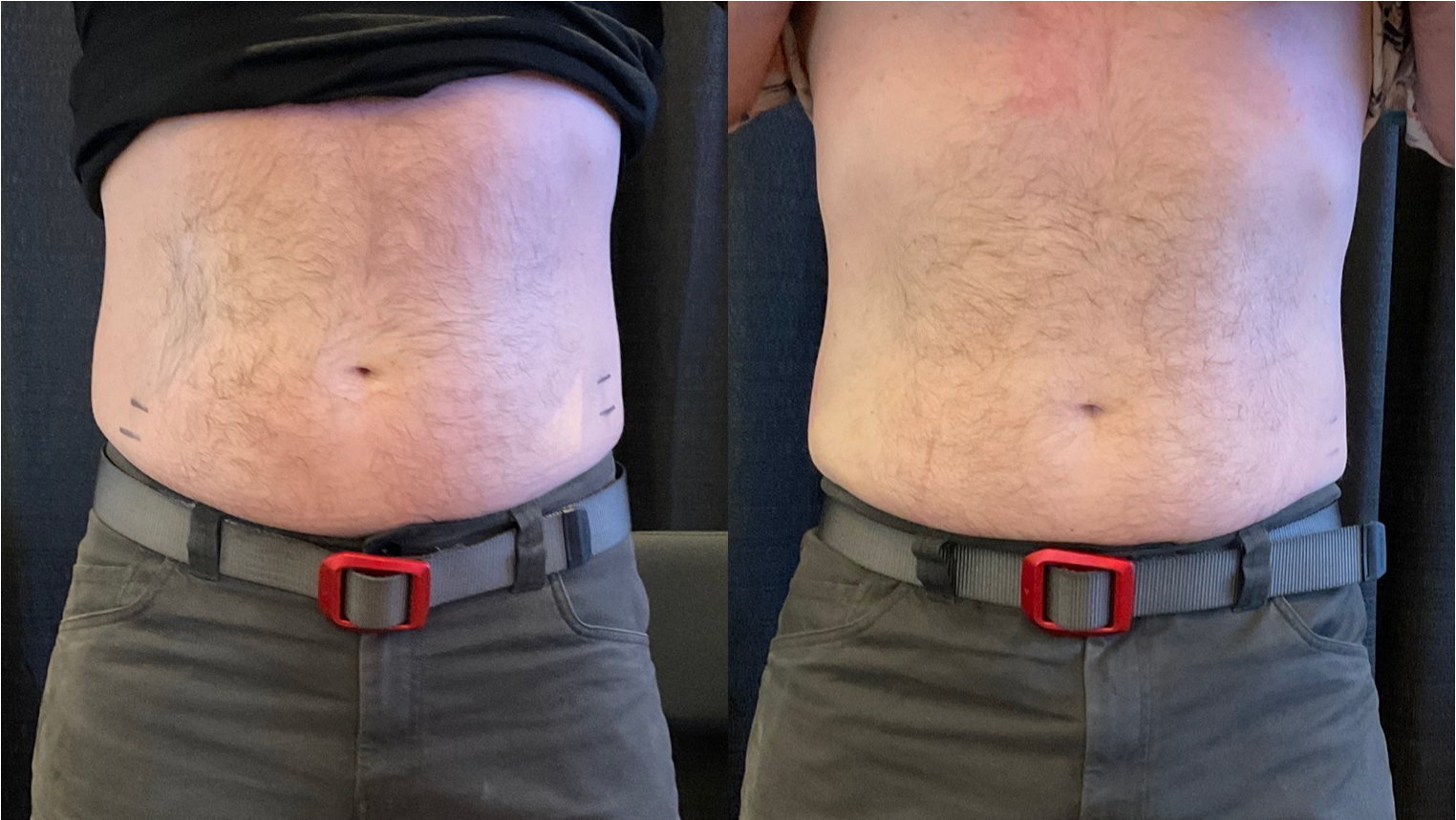 After 40 Minutes of Ultrasound
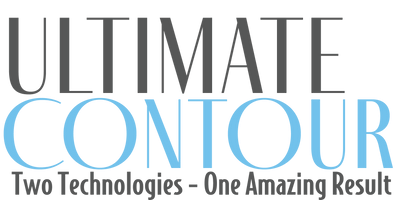 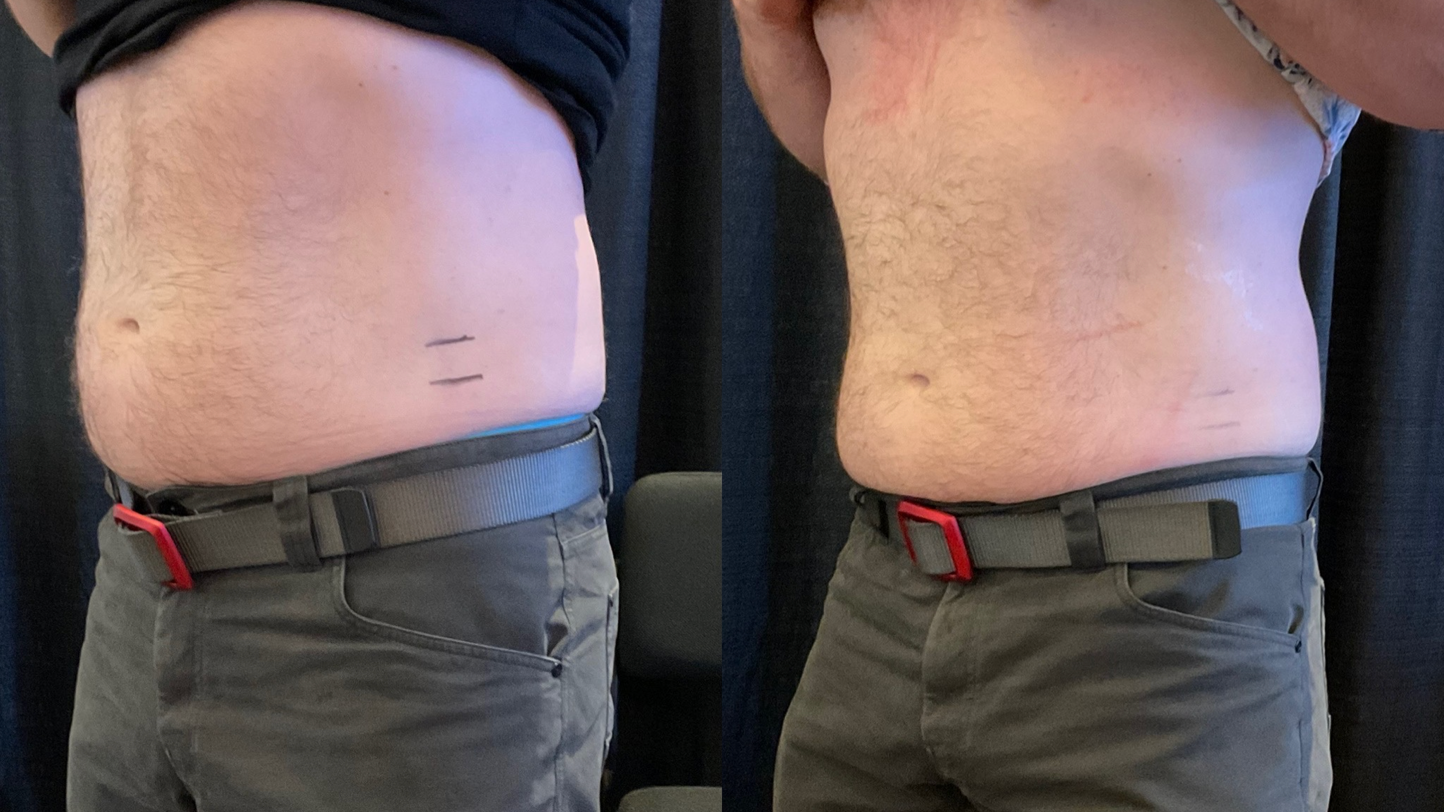 After 40 Minutes of Ultrasound
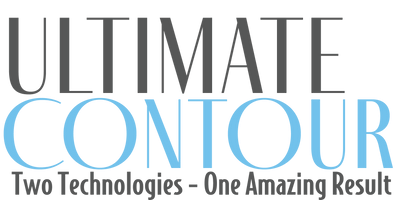 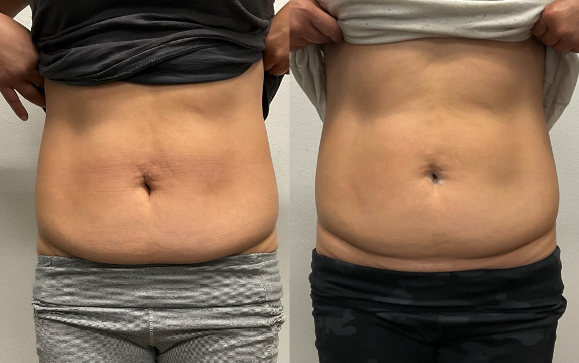 Two Treatments 
Ultrasound, 2 days apart
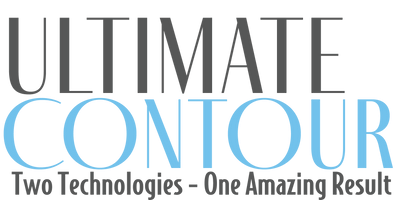 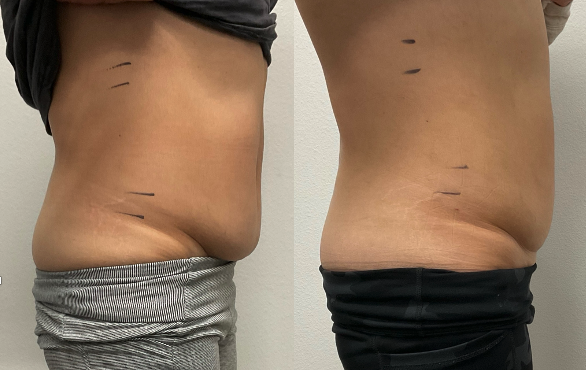 Two Treatments 
Ultrasound, 2 days apart
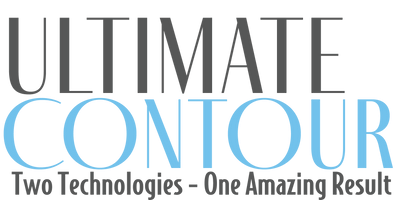 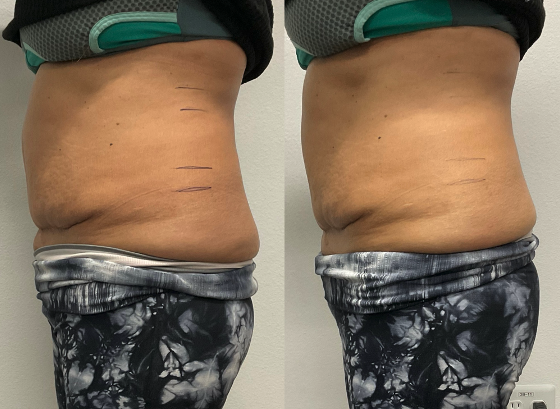 After 40 Minutes of Ultrasound
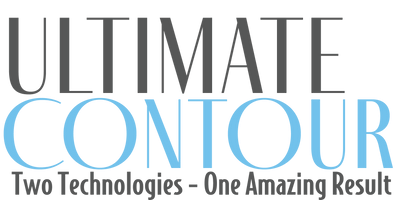 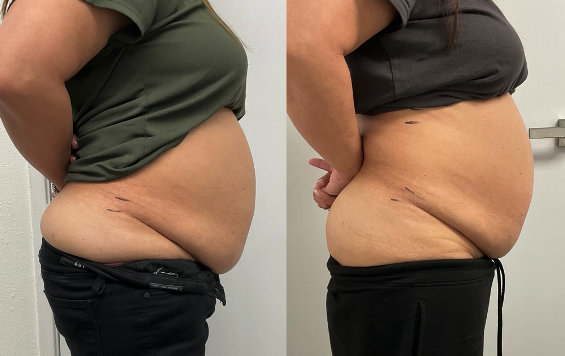 Two Treatments 
Ultrasound, 2 days apart
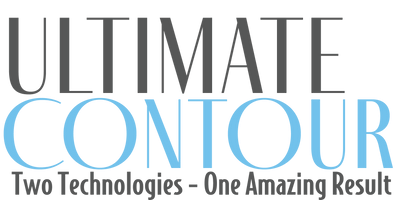 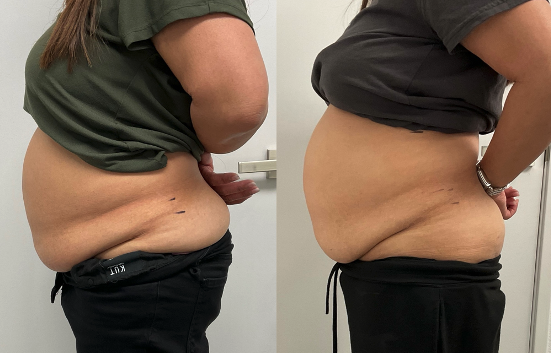 Two Treatments 
Ultrasound, 2 days apart
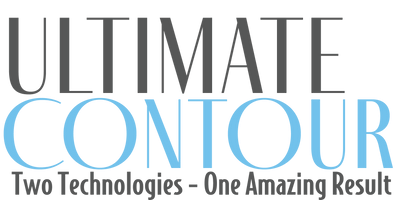 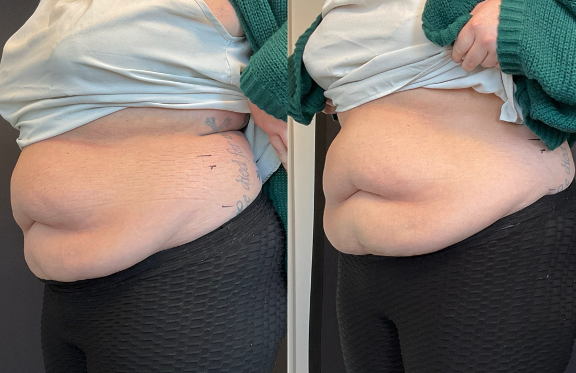 After 40 Minutes of Ultrasound
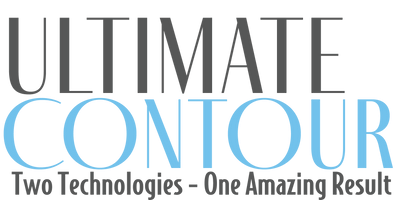 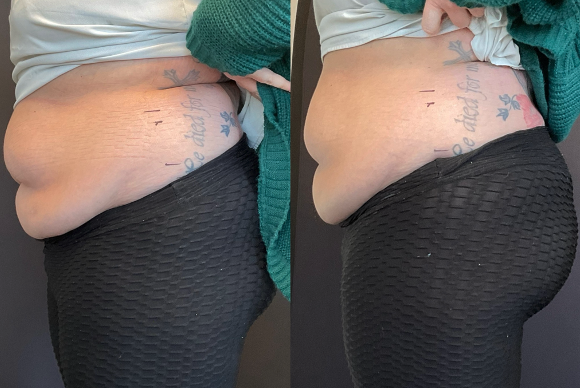 After 40 Minutes of Ultrasound
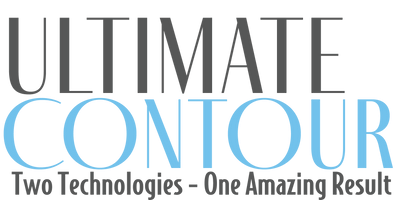 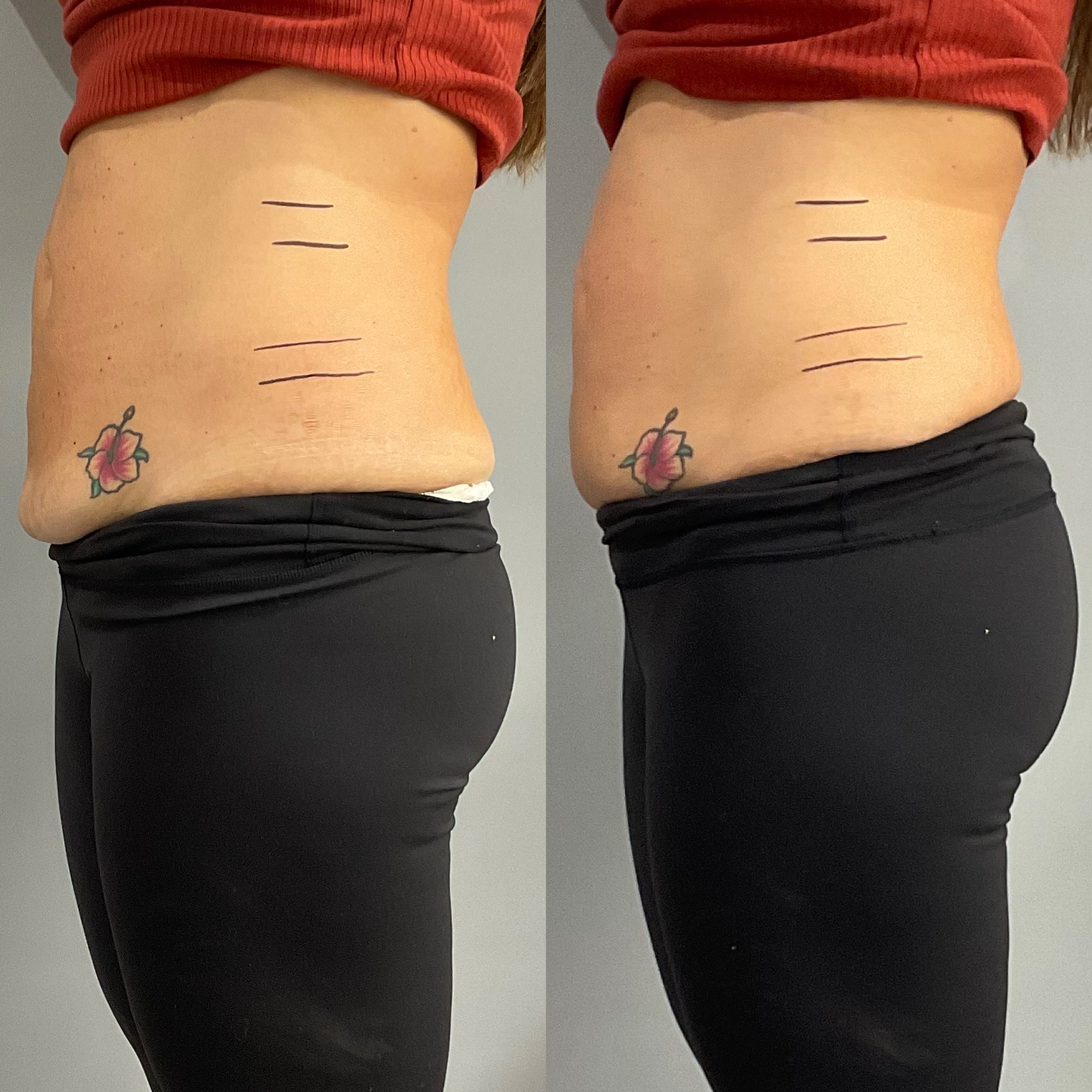 After 40 Minutes of Ultrasound
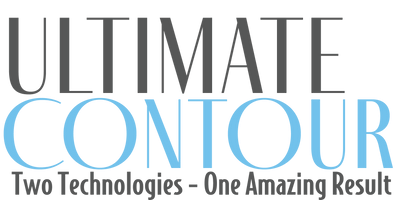 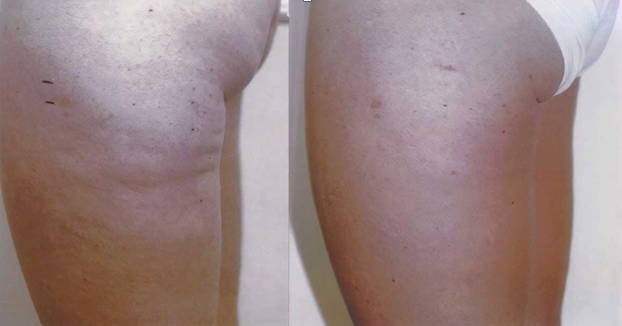 After 5 Treatments of Radio Frequency
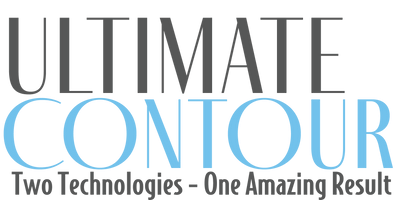 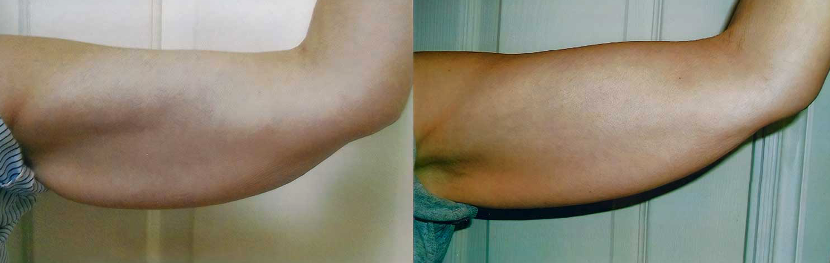 After 4 Treatments of Radio Frequency
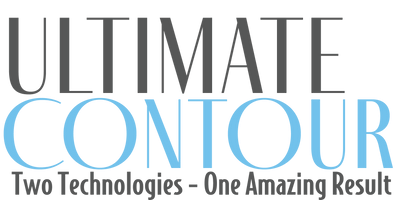 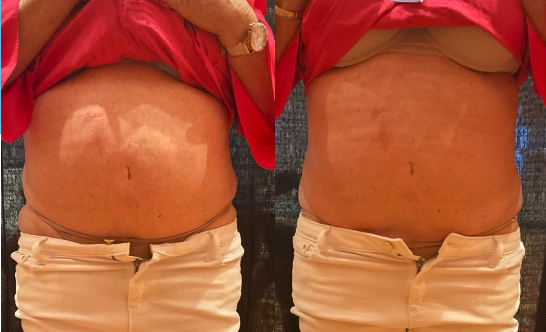 After 40 Minutes of Ultrasound
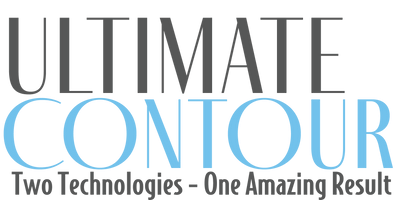 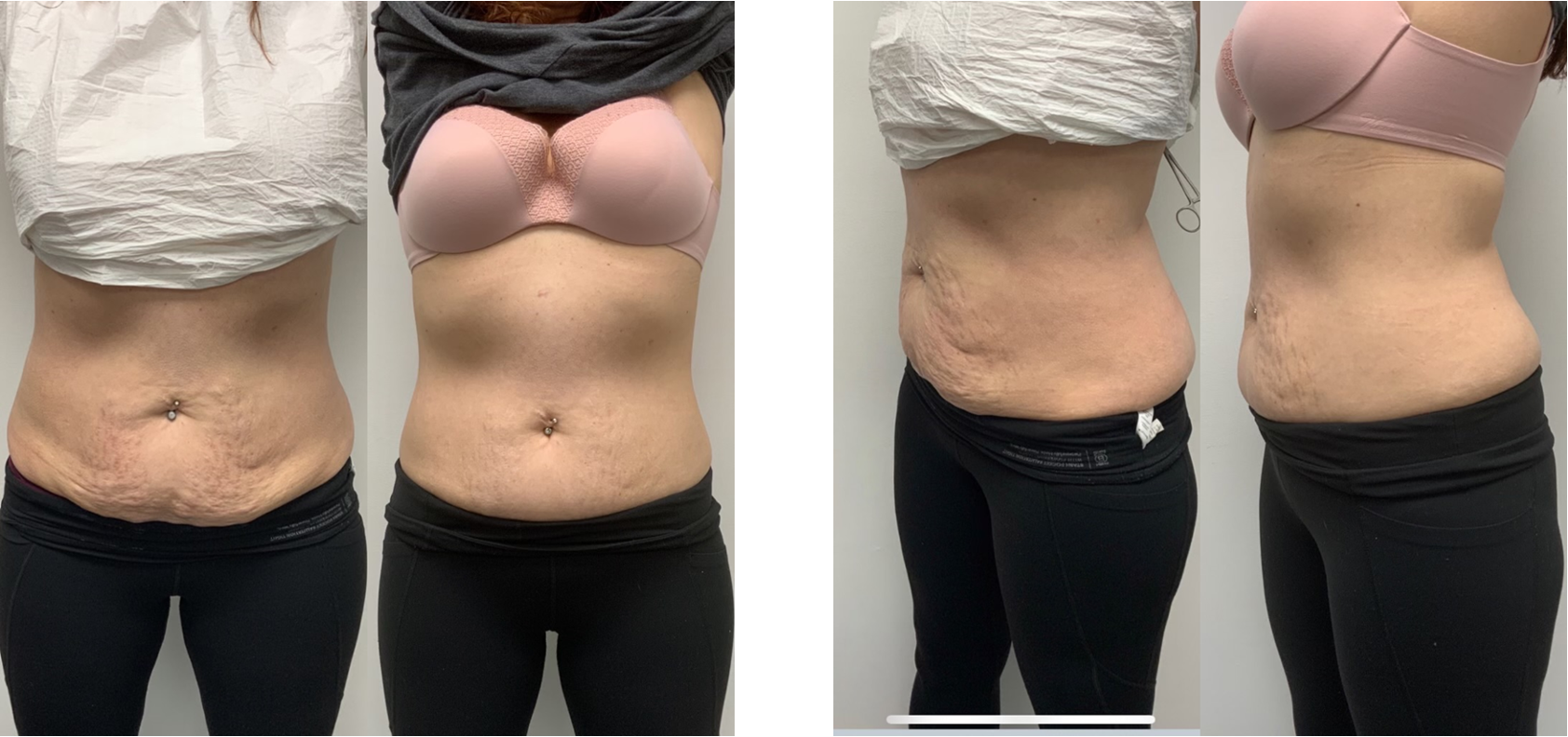 Before
After 3 treatments Ultrasound
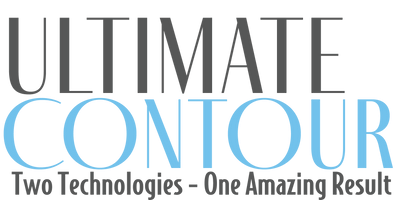 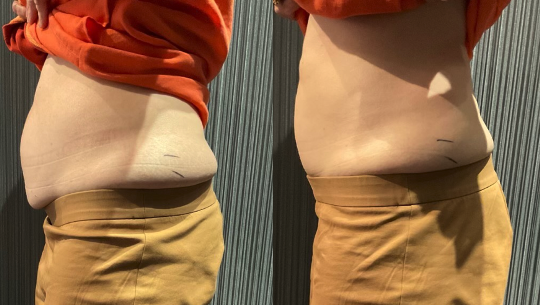 After 40 Minutes of Ultrasound
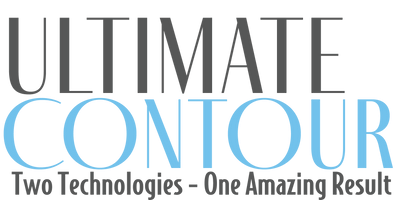 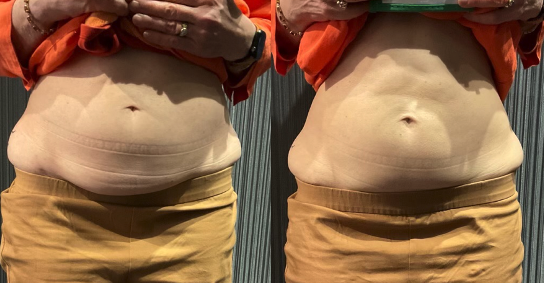 After 40 Minutes of Ultrasound
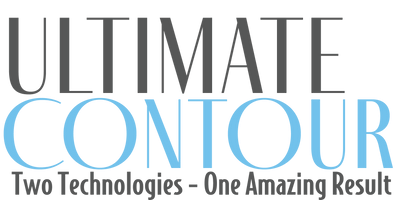 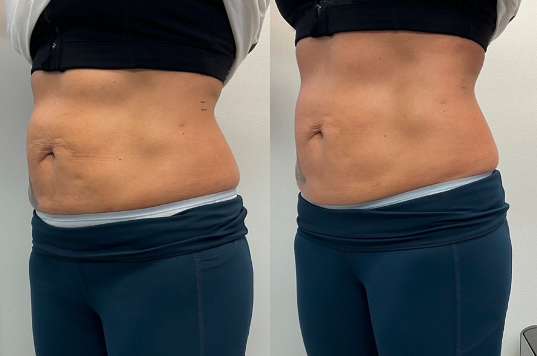 After 40 Minutes of Ultrasound
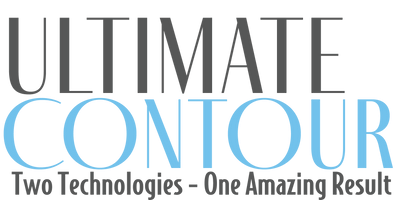 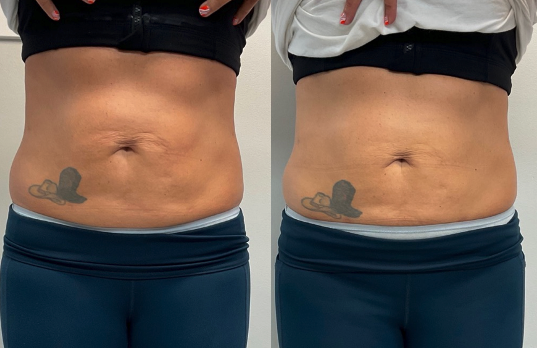 After 40 Minutes of Ultrasound
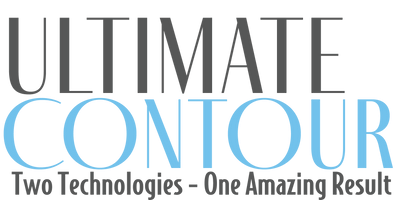 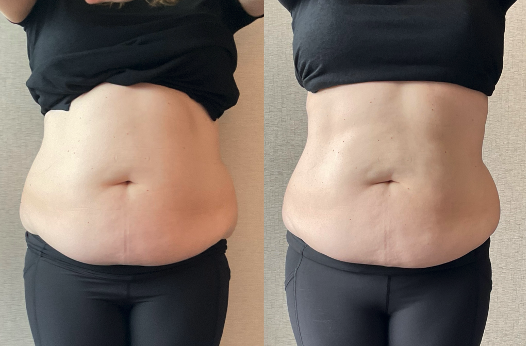 After 40 Minutes of Ultrasound
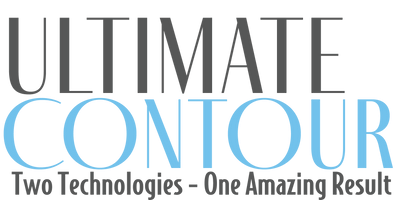 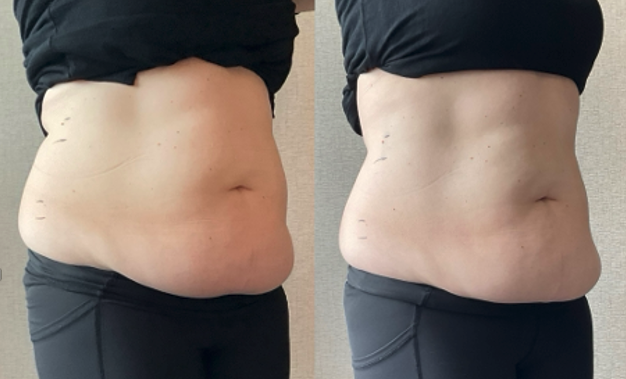 After 40 Minutes of Ultrasound
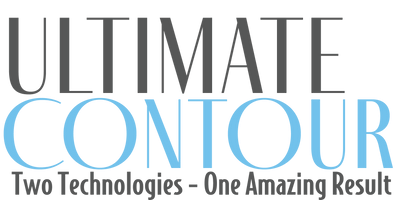 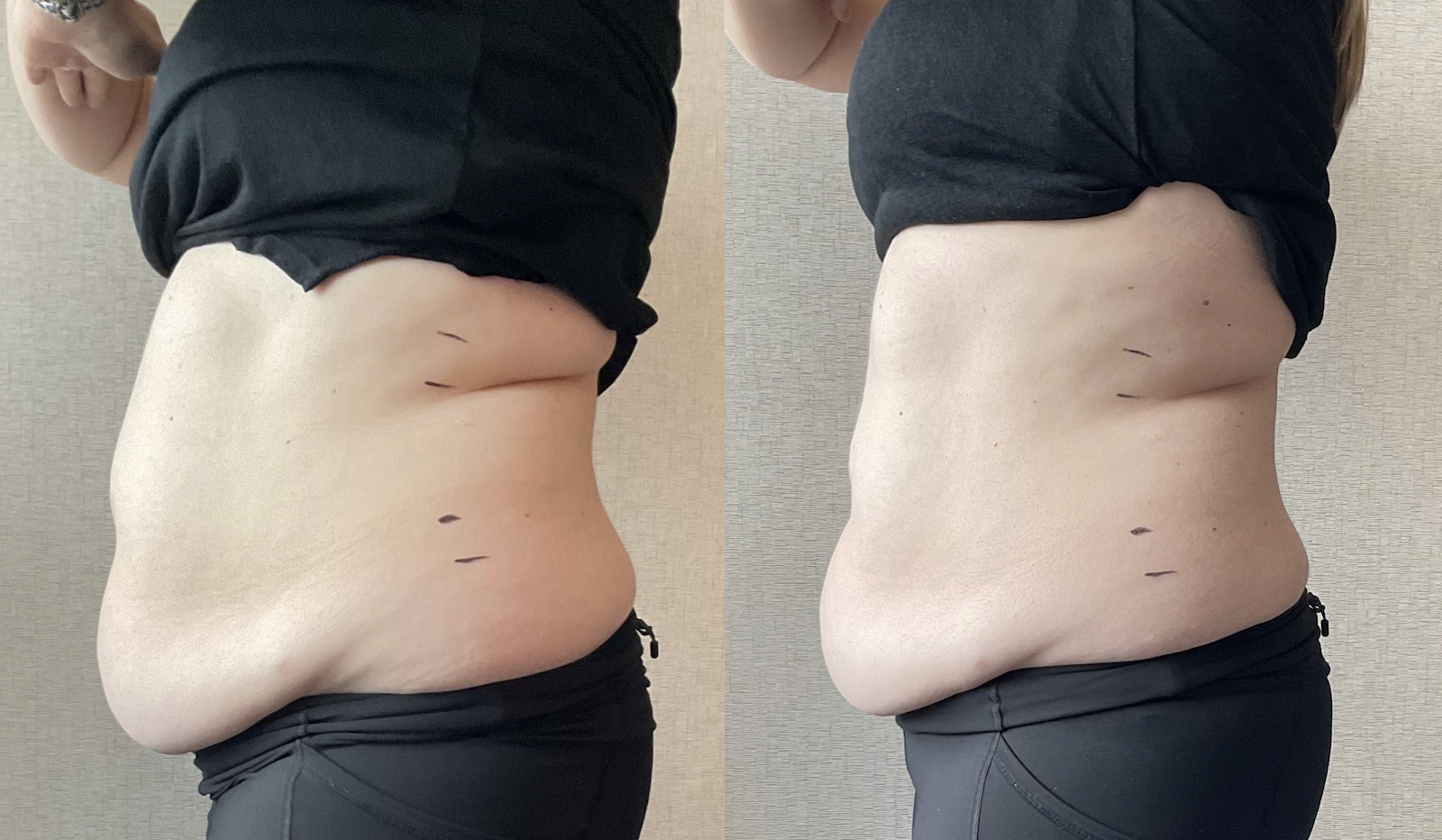 After 40 Minutes of Ultrasound
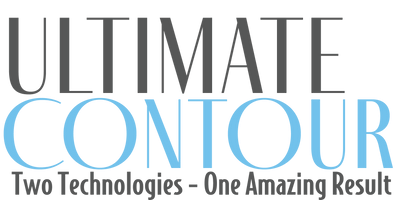 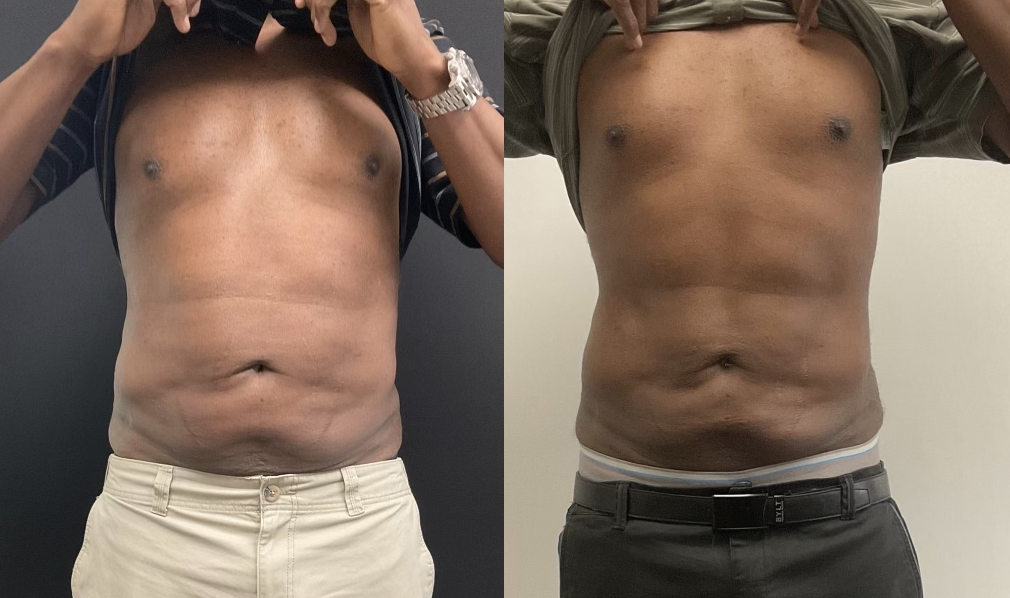 2 Treatments of Ultrasound
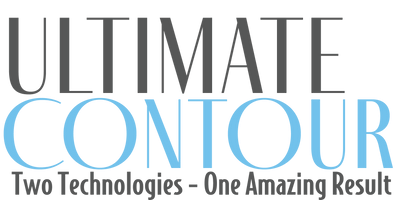 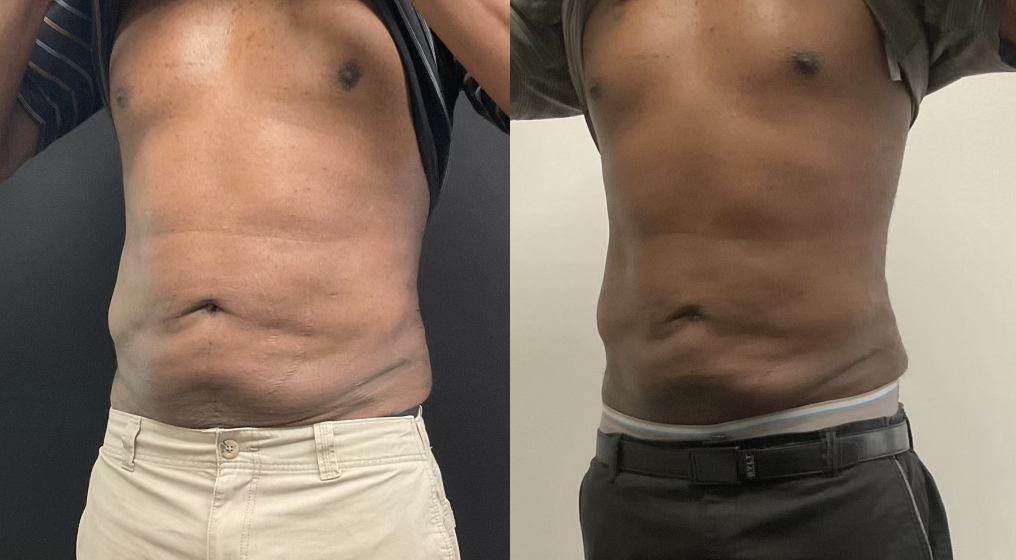 2 Treatments of Ultrasound
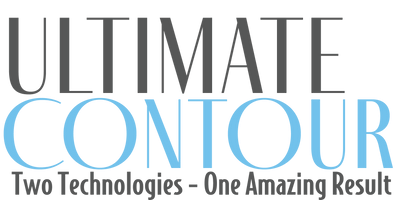 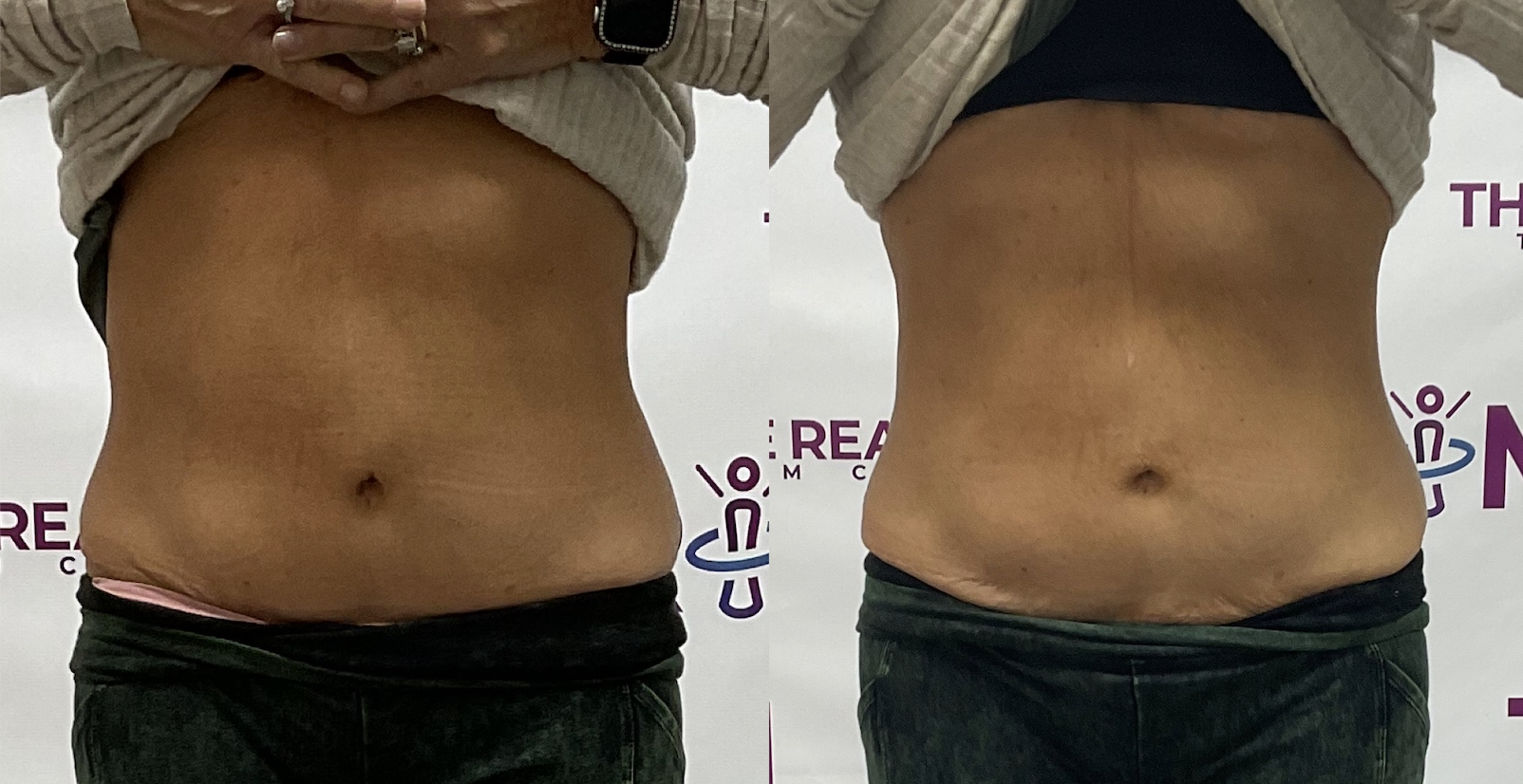 After 40 minutes of Ultrasound
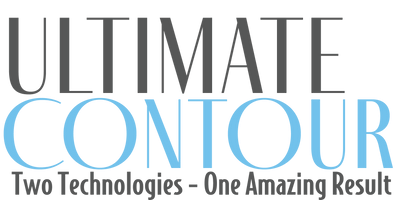 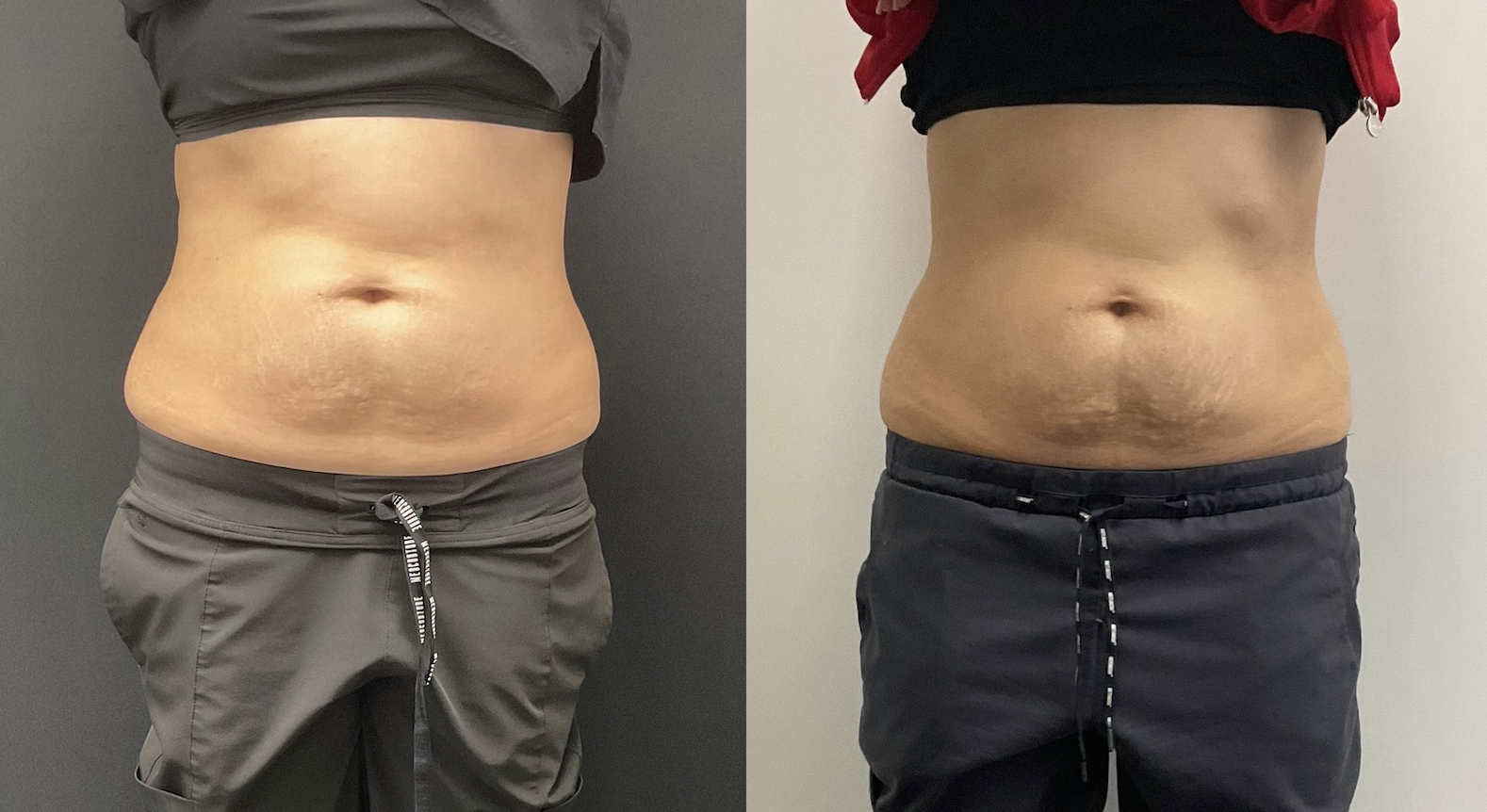 After 40 Minutes of Ultrasound
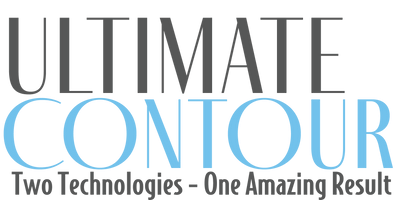 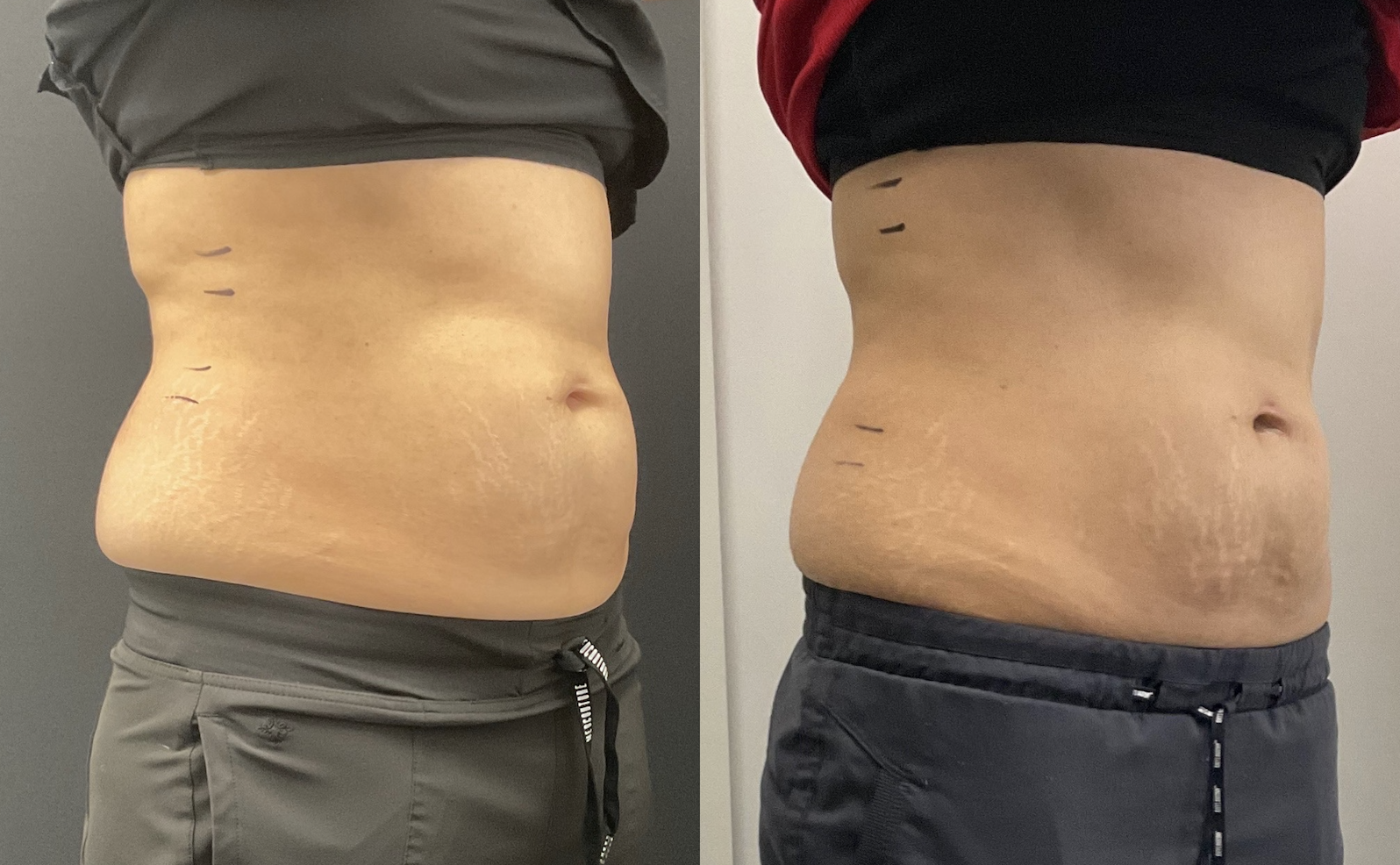 After 40 Minutes of Ultrasound
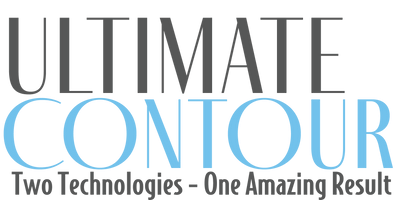 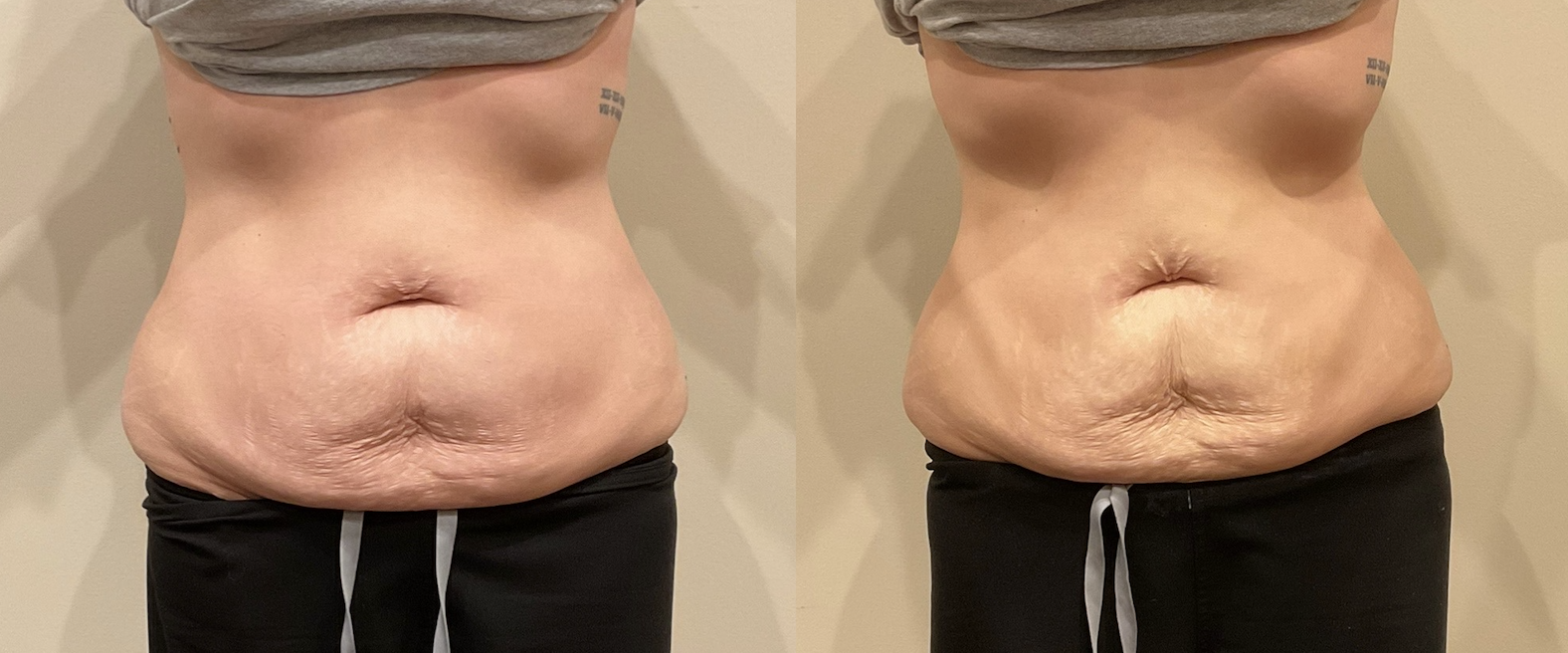 After 40 Minutes of Ultrasound
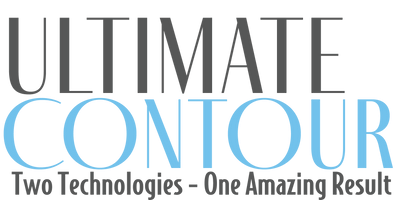 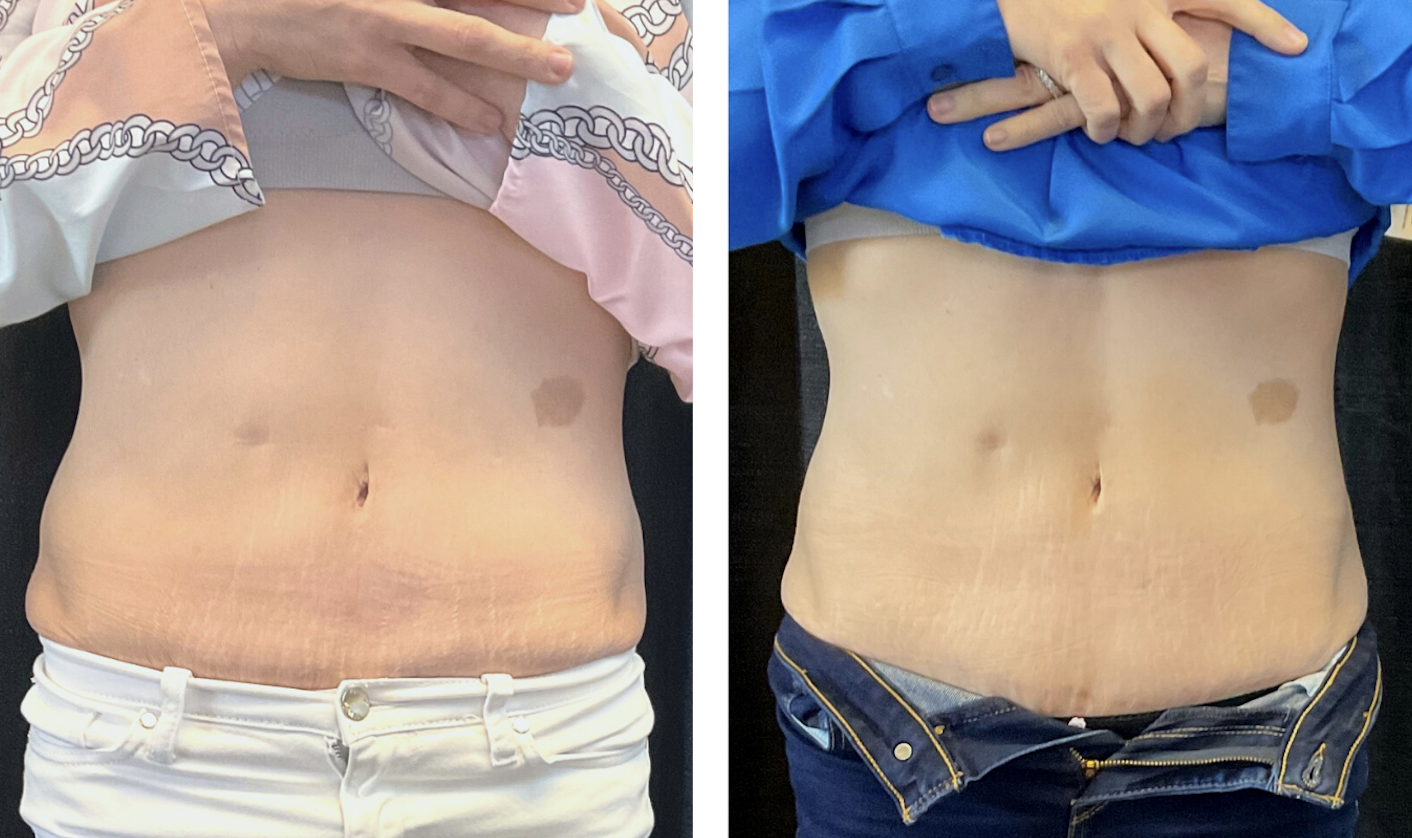 2 Treatments of Ultrasound
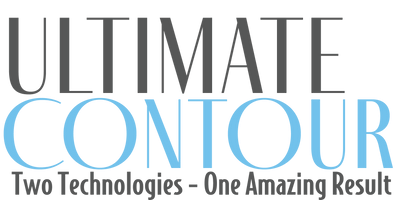 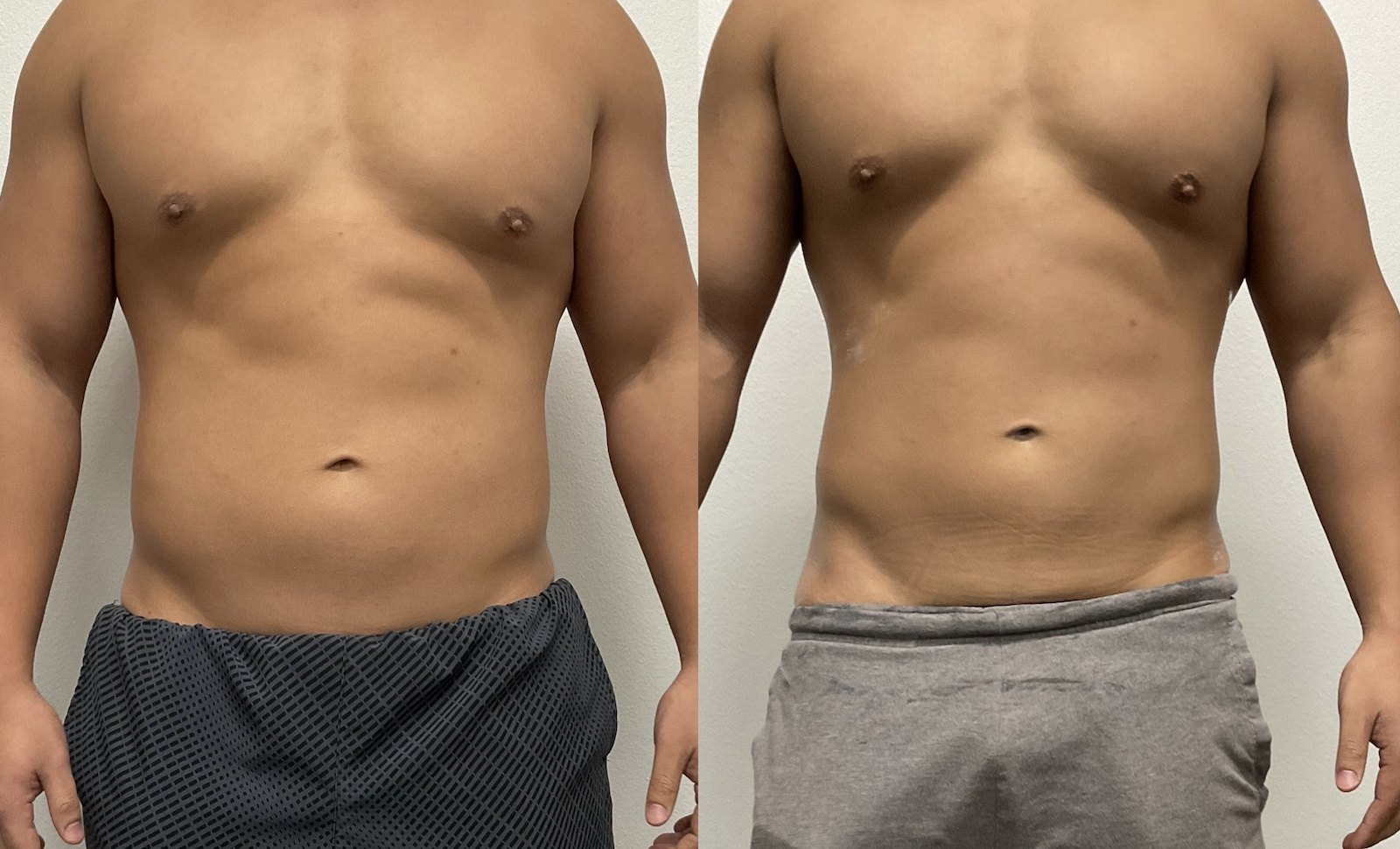 After 40 Minutes of Ultrasound
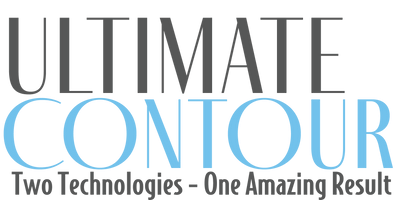 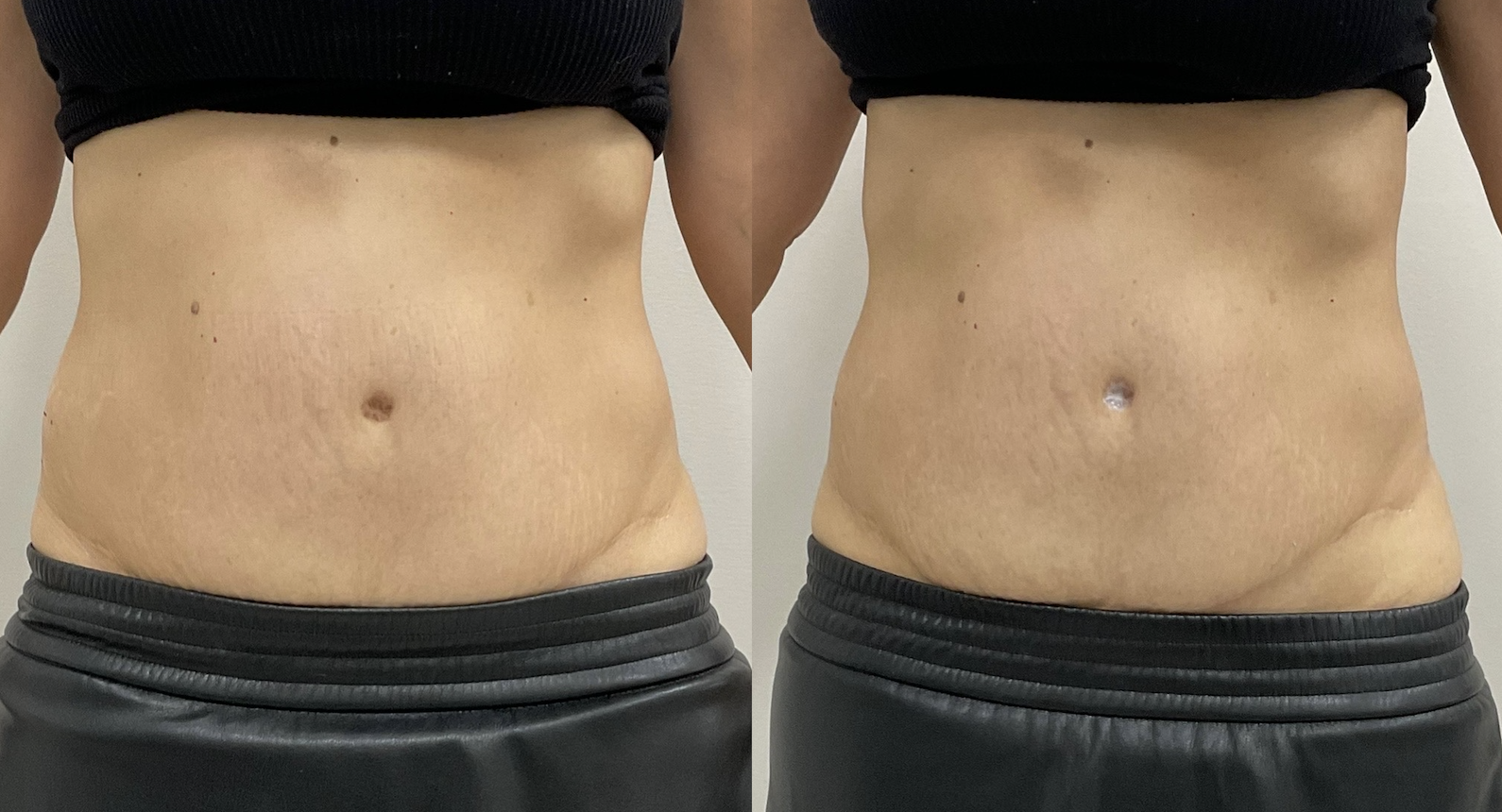 After 40 Minutes of Ultrasound
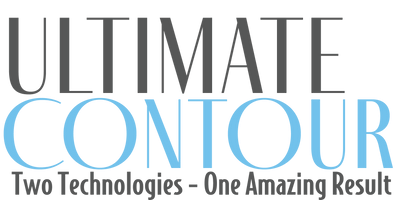 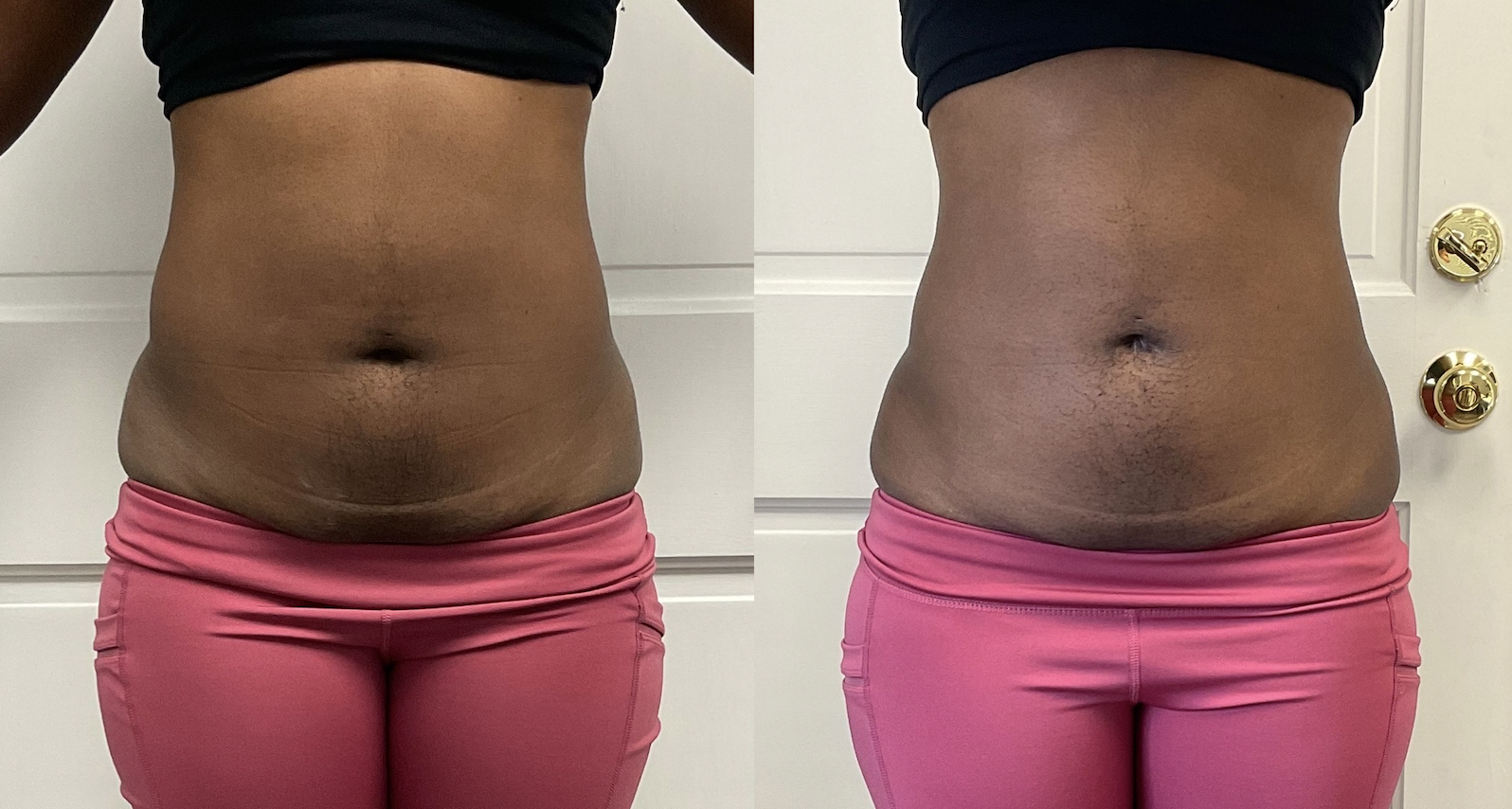 After 40 Minutes of Ultrasound
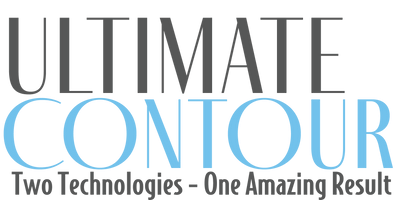 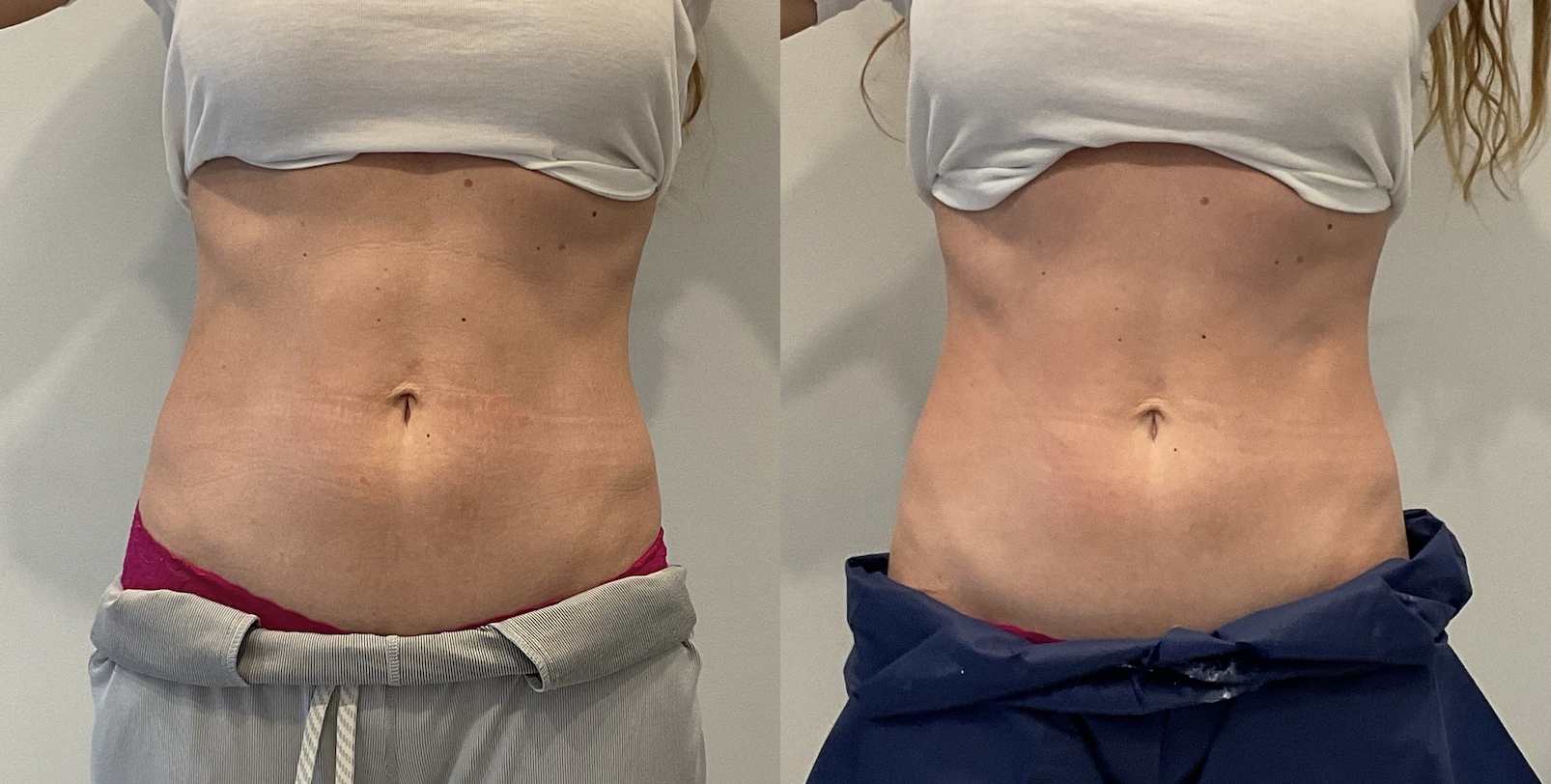 After 40 Minutes of Ultrasound
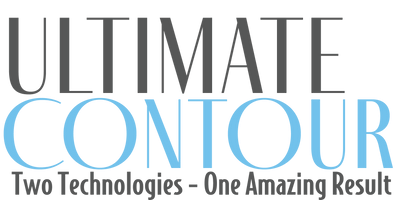 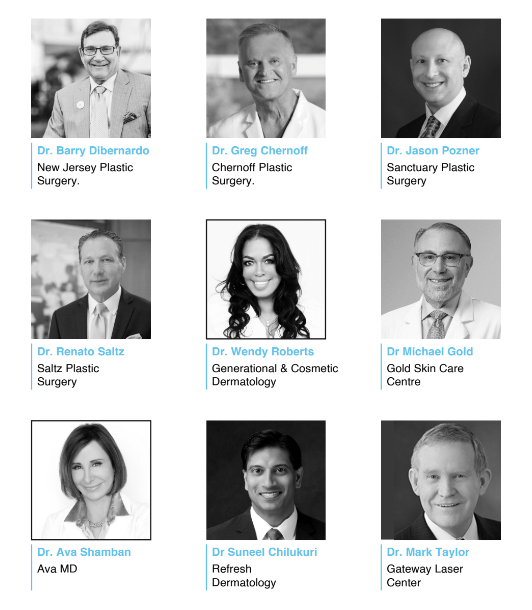